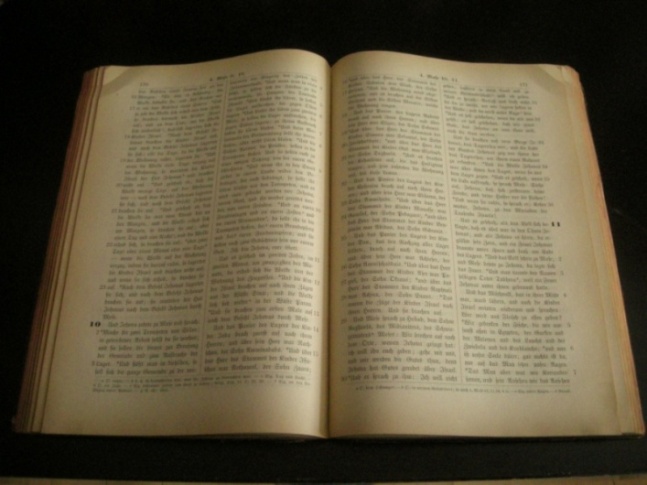 Die strikte 
biblische Chronologie
im Test der
modernen Archäologie
Die vorliegende PowerPoint-Präsentation wird zur Wiederverwendung von Roger Liebi zur Verfügung gestellt.
Die Lizenzangaben müssen beibehalten werden. Nur so entspricht die Weitergabe den gesetzlichen Anforderungen.
Wann fand der Auszug aus Ägypten statt?
NASA
Konsequent biblische Chronologie:            1606 v. Chr.
Konservative Position: 1446 v. Chr.
Liberale Position:     1230 v. Chr.
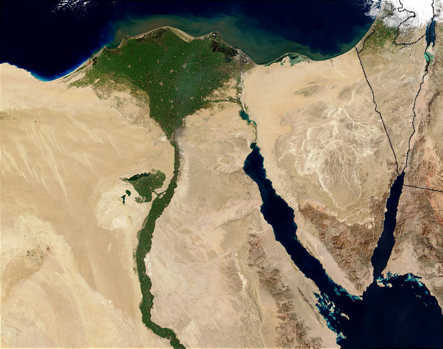 Israel
Sinai
Ägypten
Die Liberalen und die Bibel
Neer Lect GNU 1.2 or later
Finkelstein / Silbermann: Keine Posaunen vor Jericho
 Israel in Ägypten, Auszug und Landnahme = Legenden
 Es gäbe keine archäologischen Spuren von Israel in Ägypten.
 Um 1230 v. Chr. war Jericho keine Stadt. Es gab keine Mauer.
  Die Bibel = Legende, Mythos, Märchen
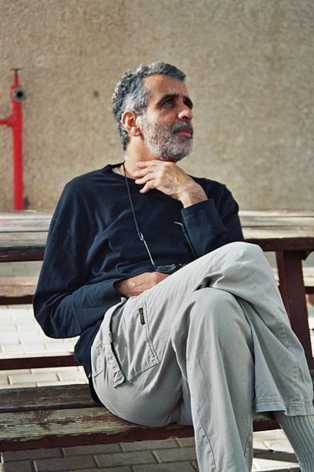 Israel Finkelstein (1949*)
Wann fand der Auszug aus Ägypten statt?
NASA
Strikte biblische Chronologie (RL):     1606 v. Chr.
Evangelikale Position: 1446 v. Chr.
Liberale Position:     1230 v. Chr.
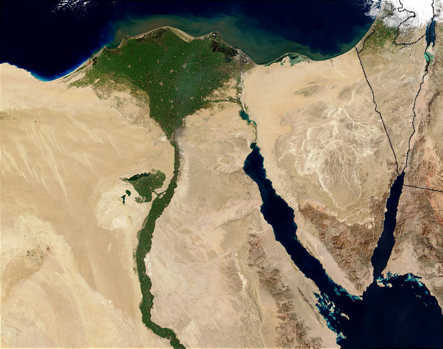 Diese Datierung steht grundsätzlich im Widerspruch zu den biblischen Jahreszahlen und zur Archäologie!
Schlüsselstelle: Der Auszug und Salomos Tempelbau
FB
1Kön 6,1: Und es geschah im 480. Jahr nach dem Auszug der Kinder Israel aus dem Land Ägypten, im vierten Jahr der Regierung Salomos über Israel, im Monat Siw, das ist der zweite Monat, da baute er dem HERRN das Haus.
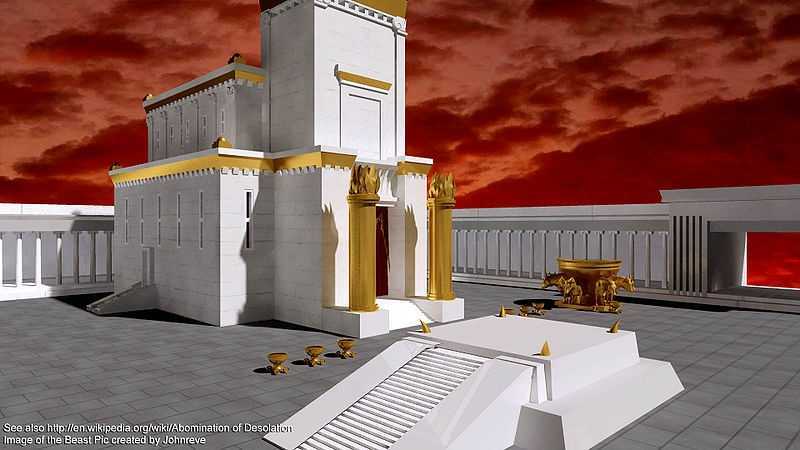 FB
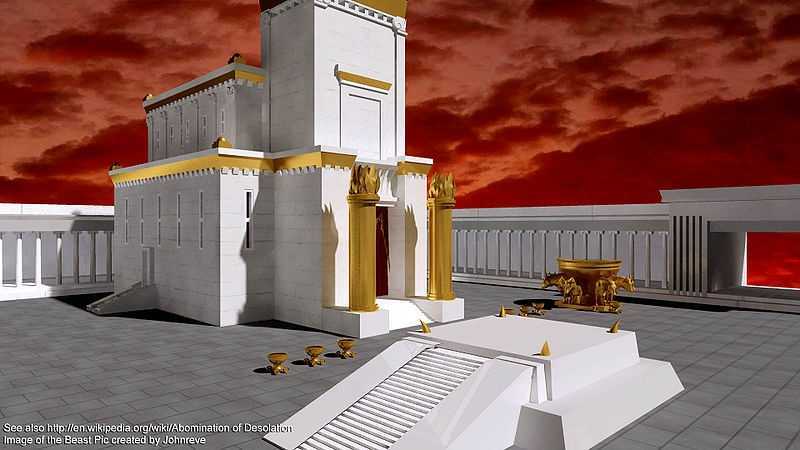 480 Jahre?
Mehrheitstext (MT): Apg 13:   17 Der Gott dieses Volkes Israel erwählte unsere Väter und erhöhte das Volk in der Fremdlingsschaft im Land Ägypten, und mit erhobenem Arm führte er sie von dannen heraus;  18 und eine Zeit während 40 Jahren pflegte er sie in der Wüste.  19 Und nachdem er sieben Nationen im Land Kanaan vertilgt hatte, ließ er sie deren Land erben.  20 Und nach diesem, während 450 Jahren, gab er ihnen Richter bis auf Samuel, den Propheten.  21 Und von da an begehrten sie einen König, und Gott gab ihnen Saul, den Sohn Kis', einen Mann aus dem Stamm Benjamin, 40 Jahre lang.  22 Und nachdem er ihn weggetan hatte, erweckte er ihnen David zum König, welchem er auch Zeugnis gab und sprach: "Ich habe David gefunden, den Sohn Isais, einen Mann nach meinem Herzen, der meinen ganzen Willen tun wird.“
FB
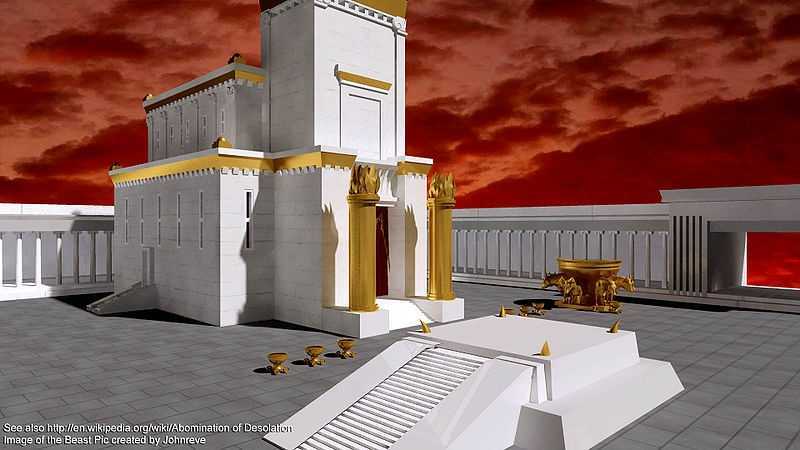 480 Jahre?
Nestle-Aland (Minderheitstext): Apg 13:   17 Der Gott dieses Volkes Israel erwählte unsere Väter und erhöhte das Volk in der Fremdlingsschaft im Lande Ägypten, und mit erhobenem Arm führte er sie von dannen heraus;  18 und eine Zeit bei 40 Jahren pflegte er sie in der Wüste.  19 Und nachdem er sieben Nationen im Lande Kanaan vertilgt hatte, ließ er sie deren Land erben  20 für 450 Jahre. Und danach gab er ihnen Richter bis auf Samuel, den Propheten.  21 Und von da an begehrten sie einen König, und Gott gab ihnen Saul, den Sohn Kis', einen Mann aus dem Stamme Benjamin, 40 Jahre lang.  22 Und nachdem er ihn weggetan hatte, erweckte er ihnen David zum König, welchem er auch Zeugnis gab und sprach: "Ich habe David gefunden, den Sohn Isais, einen Mann nach meinem Herzen, der meinen ganzen Willen tun wird.
Der NA-Text ist vollkommen falsch. 
Es handelt sich um eine spätere 
Textfälschung!
480 Jahre?
Nestle-Aland (Minderheitstext): Apg 13:   17 Der Gott dieses Volkes Israel erwählte unsere Väter und erhöhte das Volk in der Fremdlingsschaft im Lande Ägypten, und mit erhobenem Arm führte er sie von dannen heraus;  18 und eine Zeit bei 40 Jahren pflegte er sie in der Wüste.  19 Und nachdem er sieben Nationen im Lande Kanaan vertilgt hatte, ließ er sie deren Land erben  20 für 450 Jahre. Und danach gab er ihnen Richter bis auf Samuel, den Propheten.  21 Und von da an begehrten sie einen König, und Gott gab ihnen Saul, den Sohn Kis', einen Mann aus dem Stamme Benjamin, 40 Jahre lang.  22 Und nachdem er ihn weggetan hatte, erweckte er ihnen David zum König, welchem er auch Zeugnis gab und sprach: "Ich habe David gefunden, den Sohn Isais, einen Mann nach meinem Herzen, der meinen ganzen Willen tun wird.
Apg 13 – 1Kön 6
FB
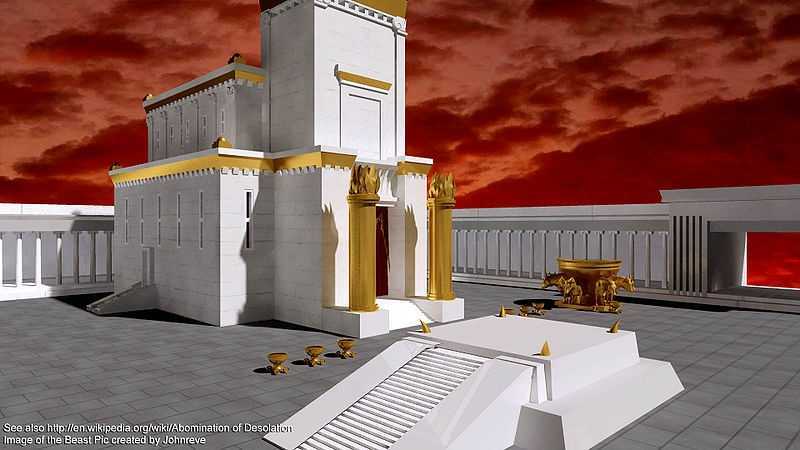 Vom Auszug bis zur Monarchie
NASA
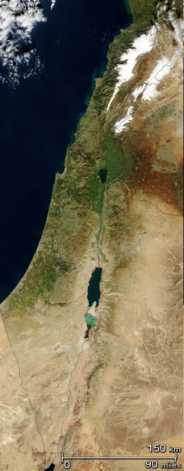 Apg 13,18-20; 4Mo 9; Jos 14
40 J. Wüstenwanderung 
6 J. Eroberung Jerichos bis zum Tod Josuas
Vom Tod Josuas bis zum ersten Richter: 14 J.
450 Jahre Richter

1606 – 40 – 6 – 14 – 450 = 1096
Die Zeit der RichterGewaltherrschaft und Ruhe:
Kuschan-Rischathaim, Mesopotamien (Ri 3,8)	 	8 Jahre		1546 – 1538 v. Chr.	
Ruhe (Ri 3,11)						40 Jahre 		1538 – 1498 
Eglon von  Moab (Ri 3,14)				18 Jahre		1498 – 1480 
Ruhe (Ri 3,30)						80 Jahre		1480 – 1400 
Jabin, Kanaan (Ri 4,3)					20 Jahre		1400 – 1380 
Ruhe (Ri 5,31) 						40 Jahre 		1380 – 1340 
Midian und Amalek (Ri 6,1)			  	7 Jahre		1340 – 1333
Die Zeit der RichterGewaltherrschaft und Ruhe:
Ruhe (Ri  8,28) 						40 Jahre		1333 – 1293 
Abimelech, Israel (Ri 9,22)				  3 Jahre	1293 – 1290 
Richterzeit von Tola (Ri 10,2)				23 Jahre		1290 – 1267 
Richterzeit von Jair (Ri 10,3)				22 Jahre		1267 - 1245	
Ammon (Ri 10,8)					18 Jahre	1245 – 1227 
Richterzeit von Jephta (Ri 12,7)			  	6 Jahre		1227 - 1221
Richterzeit von Ibzan (Ri 12,9)			  	7 Jahre		1221 – 1214
Die Zeit der RichterGewaltherrschaft und Ruhe:
Richterzeit von Elon (Ri 12,11)				10 Jahre		1214 – 1204 
Richterzeit von Abdon (Ri 12,14)				  8 Jahre		1204 – 1196 
Philister und Simson (Ri 13,1) 				40 Jahre	1196 – 1156 
Richterzeit von Eli (1Sam 4,18) 				40 Jahre		1156 – 1116 
Richterzeit von Samuel (1Sam 7,20) 				20 Jahre		1116 – 1096 

Gewaltherrschaft: 8+18+20+7+3+18+40 = 114
Ruhe und Richterzeit: 40+80+40+40+23+22+6+7+10+8+40+20 = 336
336+114 = 450
Ab 1096 v. Chr.: Saul, David, Salomo
FB
Saul: 40 J. (Apg 13,21)
David: 40 J. (1Kön 2,11)
Salomo: 40 J. (2Chr 9,30)
1096 – 40 – 40 – 40 = 976
 1096 v. Chr. = Beginn des Königtums in Israel
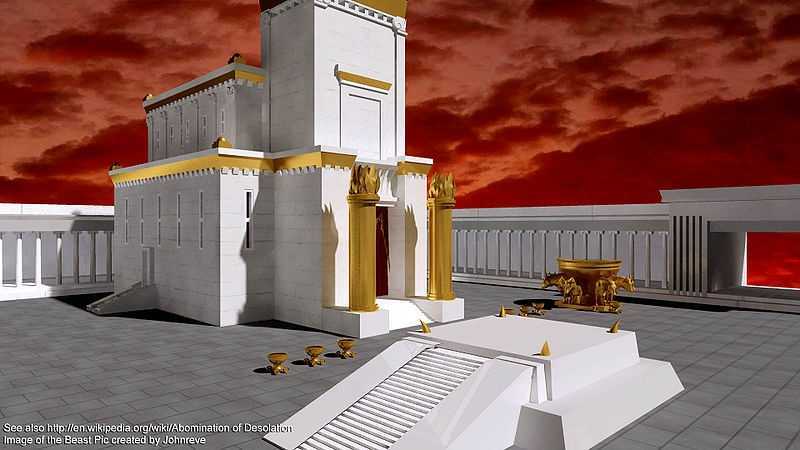 Tempel Salomos
Salomos Tempelbau: 1012 v. Chr.
FB
1Kön 6,1: Und es geschah im 480. Jahr nach dem Auszug der Kinder Israel aus dem Land Ägypten, im vierten Jahr der Regierung Salomos über Israel, im Monat Siw, das ist der zweite Monat, da baute er dem HERRN das Haus.
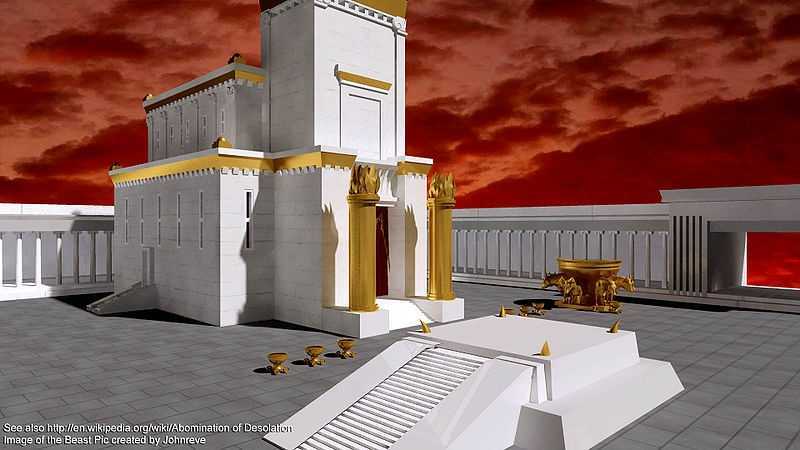 480 statt 594 Jahre!
 = 114 Jahre Unterschied
 Gott zählt die verlorenen Jahre Israels nicht mit!
Was lernen wir daraus?
Salomos Tempelbau: 966 oder 1012 v. Chr.?
FB
1Kön 6,1: Und es geschah im 480. Jahr nach dem Auszug der Kinder Israel aus dem Land Ägypten, im vierten Jahr der Regierung Salomos über Israel, im Monat Siw, das ist der zweite Monat, da baute er dem HERRN das Haus.
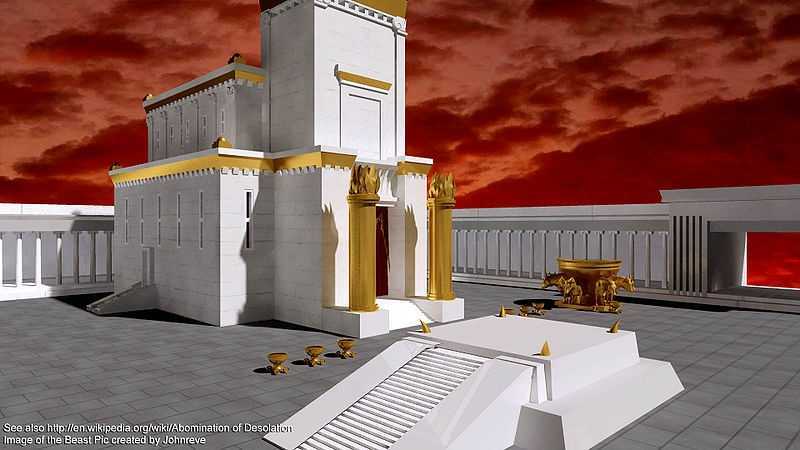 1606 – 594 = 1012
1446 – 480 = 966
Jerusalem
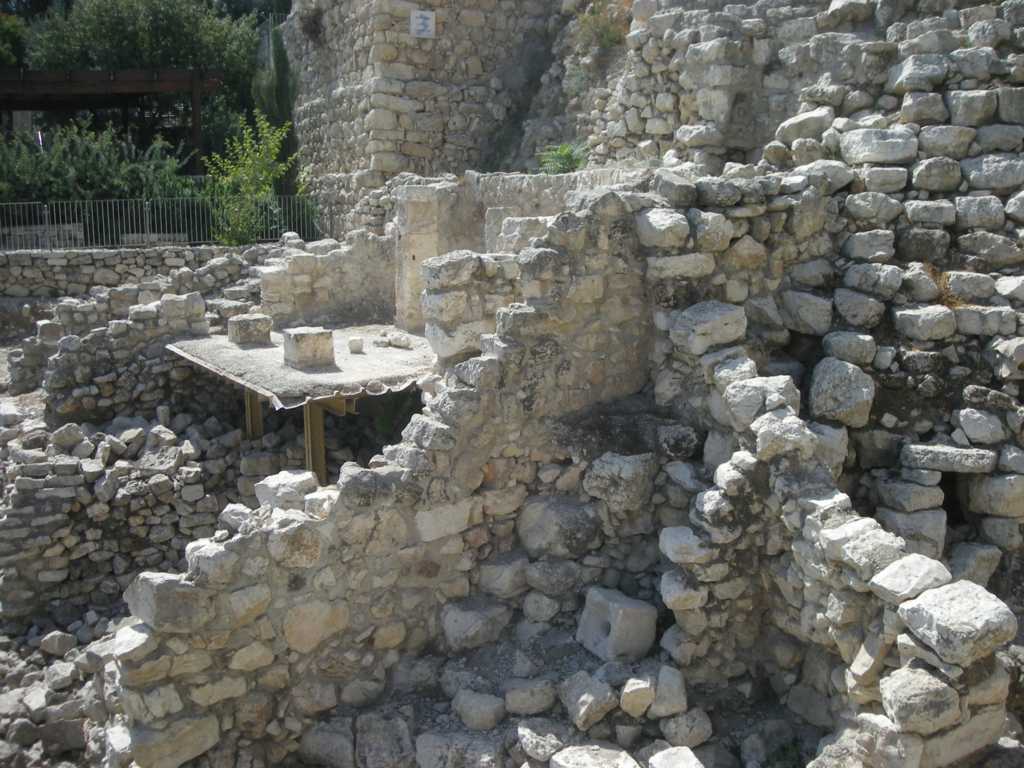 Zerstörung Jerusalems: 586 v. Chr.
RL
RL
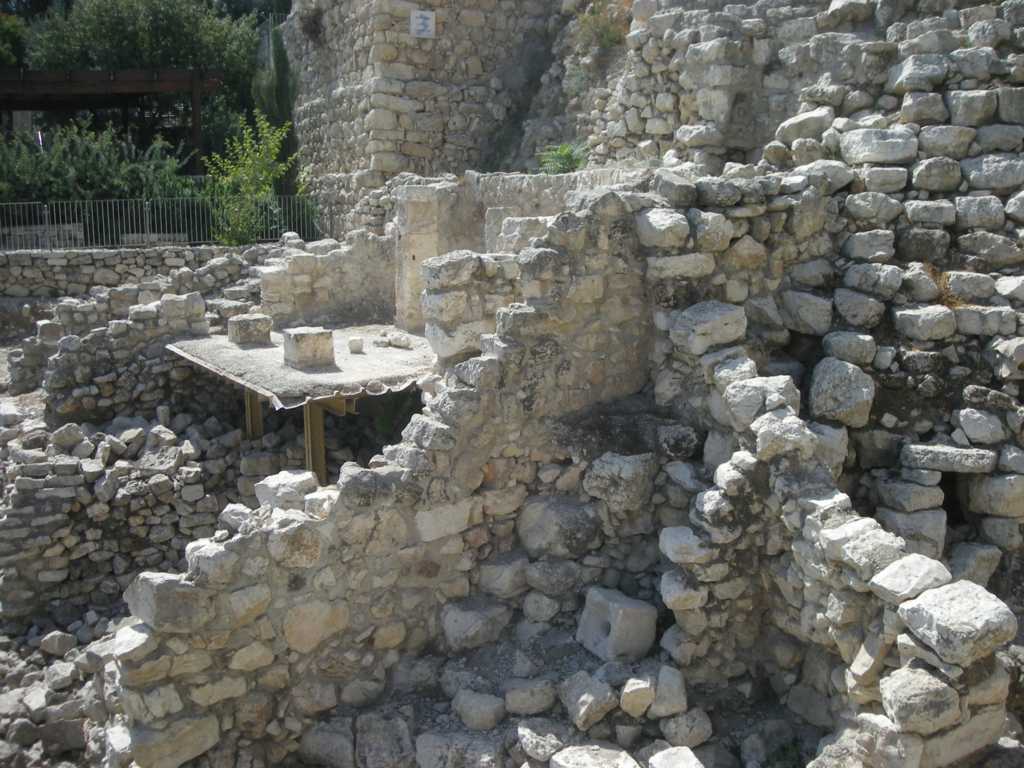 Zerstörung Jerusalems: 586 v. Chr.
Adad-happe-Inschrift; VAT 4956; Nabonid-Zylinder No. 18: 
> 30 astronomische Daten über den Mond und 5 Planeten
2Kön 25,8: Und im fünften Monat, am Siebten des Monats, das war das neunzehnte Jahr des Königs Nebukadnezar, des Königs von Babel, kam Nebusaradan, der Oberste der Leibwache, der Knecht des Königs von Babel, nach Jerusalem.
19. Jahr = 586 v. Chr.
RL
976 v. Chr.: Spaltung Israels
FB
Das Königtum in Israel / Juda dauerte ab der Spaltung 390 Jahre (Chronika, Könige, 	 Hes 4,4-5)
976 – 390 = 586 
Nordreich der 10 Stämme („Israel“)
Südreich der zwei Stämme („Juda“)
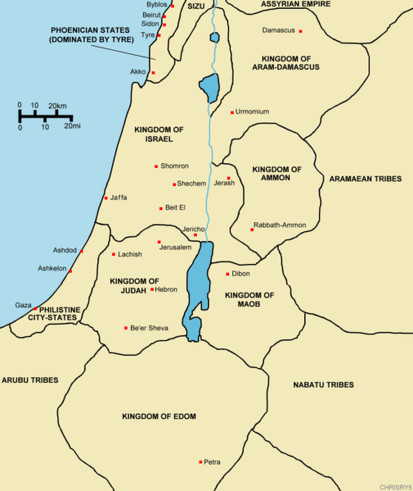 Abfall der 10 Stämme
RL
RL
1. Jerobeam I.	975 – 954 
2. Nadab		954 – 953 	
3. Baesha		953 – 930 
4. Ela		930 – 929 
5. Simri		929 
6. Omri		929 – 918 
7. Ahab		918 – 897  
8. Ahasia		898 – 897 
9.  Joram		897 – 886
10. Jehu		886 – 858 
11. Joahas		857 – 841
12. Joas		840 – 825
13. Jerobeam II.	825 – 785
Interregnum	784 – 773 
14. Sekaria		773
15. Shallum	772
16. Menachem	772 – 762 
17. Pekachja	761 – 760
18. Pekach		759 – 740
Interregnum	739 – 731 
19. Hosea		731 – 722/721
Höhenheiligtum Jerobeams I. in Dan
Abfall der 2 Stämme
RL
RL
1. Rehabeam 	976 – 959  
2. Abijam		958 – 956 
3. Asa		956 – 915 
4. Josaphat		915 – 890 
5. Joram		889 – 887
6. Ahasia		886
7. Athalia		885 – 879
8. Joas		879 – 840 
9. Amazia		839 – 811 
10. Ussia (Asaria)	810 – 759 
11. Jotam		758 – 743 
12. Ahas		742 – 727 
13. Hiskia		727 – 698 
14. Manasse	697 – 643 
15. Amon		642 – 641 
16. Josia		641 – 610
17. Joahas		609
18. Jojakim		609 - 598
19. Jojachin 	598/597
20. Zedekia		597 - 586
Höhenheiligtum Jerobeams I. in Dan
Jericho
Mauerfall von Jericho: 1566 v. Chr.
FB
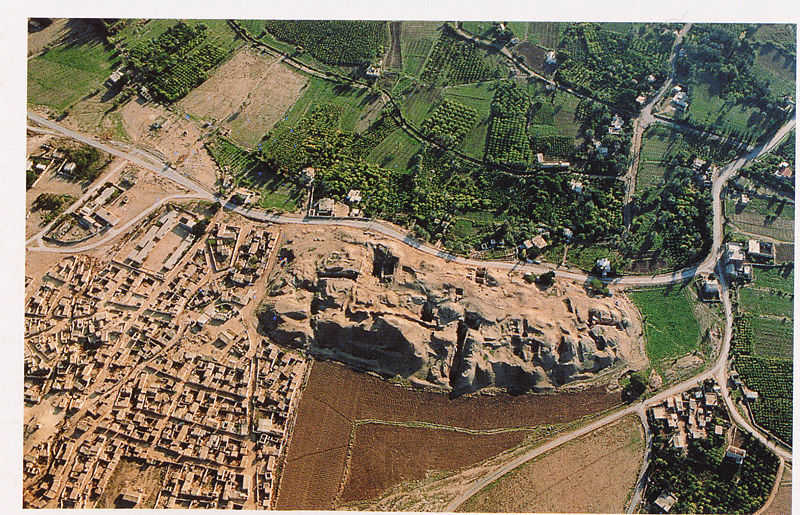 Konsequente biblische Chronologie: 1566 v. Chr.
[Speaker Notes: http://sci.tech-archive.net/Archive/sci.archaeology/2009-06/msg00166.html]
Mauerfall von Jericho: 1566 v. Chr.
FB
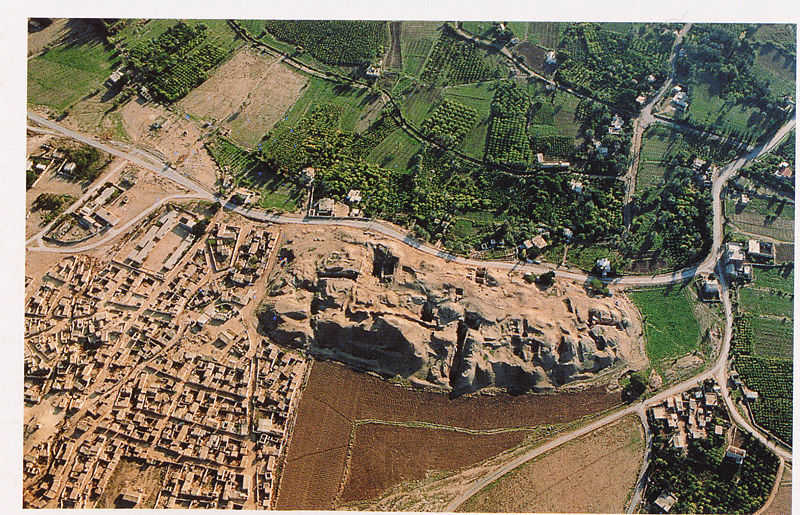 Datierung von Kathleen Kenyon (1906-1978): ca. 1550 v. Chr.
Neuste Datierung mit 14C: ca. 1560-1550 v. Chr.
Konsequente biblische Chronologie: 1566 v. Chr.
[Speaker Notes: http://sci.tech-archive.net/Archive/sci.archaeology/2009-06/msg00166.html
http://de.wikipedia.org/wiki/Tell_es-Sultan]
Mauerfall von Jericho: 1566 v. Chr.
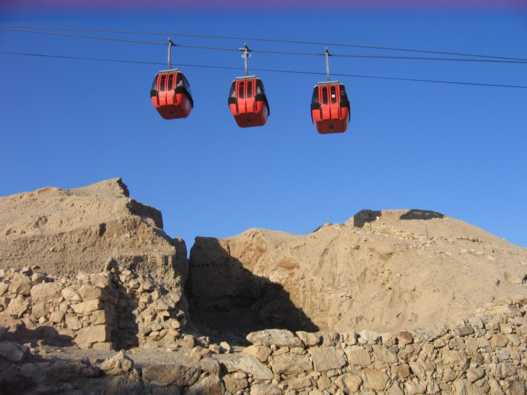 FB
Mauerreste von Jericho zur 
Zeit der Eroberung 
durch Josua
Datierung von Kathleen Kenyon (1906-1978): ca. 1550 v. Chr.
Neuste Datierung mit 14C: ca. 1560-1550 v. Chr.
Konsequente biblische Chronologie: 1566 v. Chr.
[Speaker Notes: http://sci.tech-archive.net/Archive/sci.archaeology/2009-06/msg00166.html
http://de.wikipedia.org/wiki/Tell_es-Sultan]
Mauerfall von Jericho: 1566 v. Chr.
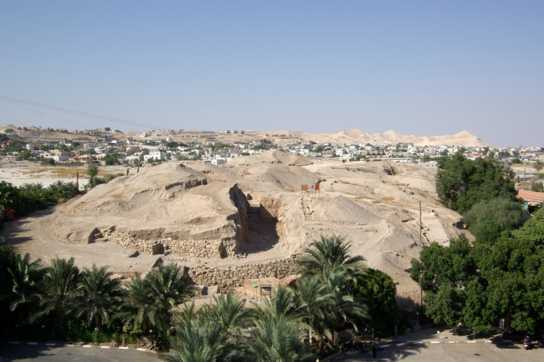 FB
Mauerreste von Jericho zur 
Zeit der Eroberung 
durch Josua
Datierung von Kathleen Kenyon (1906-1978): ca. 1550 v. Chr.
Neuste Datierung mit 14C: ca. 1560-1550 v. Chr.
Konsequente biblische Chronologie: 1566 v. Chr.
[Speaker Notes: http://sci.tech-archive.net/Archive/sci.archaeology/2009-06/msg00166.html
http://de.wikipedia.org/wiki/Tell_es-Sultan]
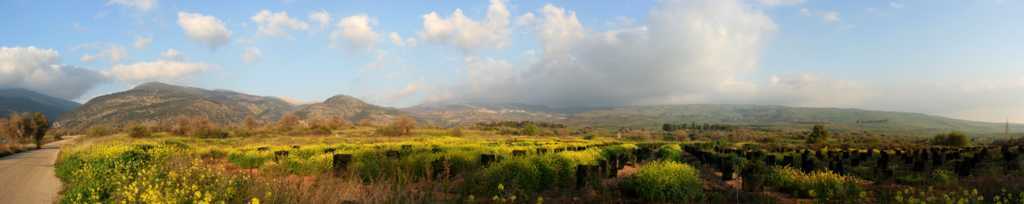 GNU 1.2 Beivushtang
Josua 11: [10] Und Josua kehrte in selbiger Zeit zurück und nahm Hazor ein, und seinen König erschlug er mit dem Schwert; denn Hazor war vordem die Hauptstadt aller dieser Königreiche. [11] Und sie schlugen alle Seelen, die darin waren, mit der Schärfe des Schwertes, indem sie sie verbannten: nichts blieb übrig, was Odem hatte; und Hazor verbrannte er mit Feuer.      …
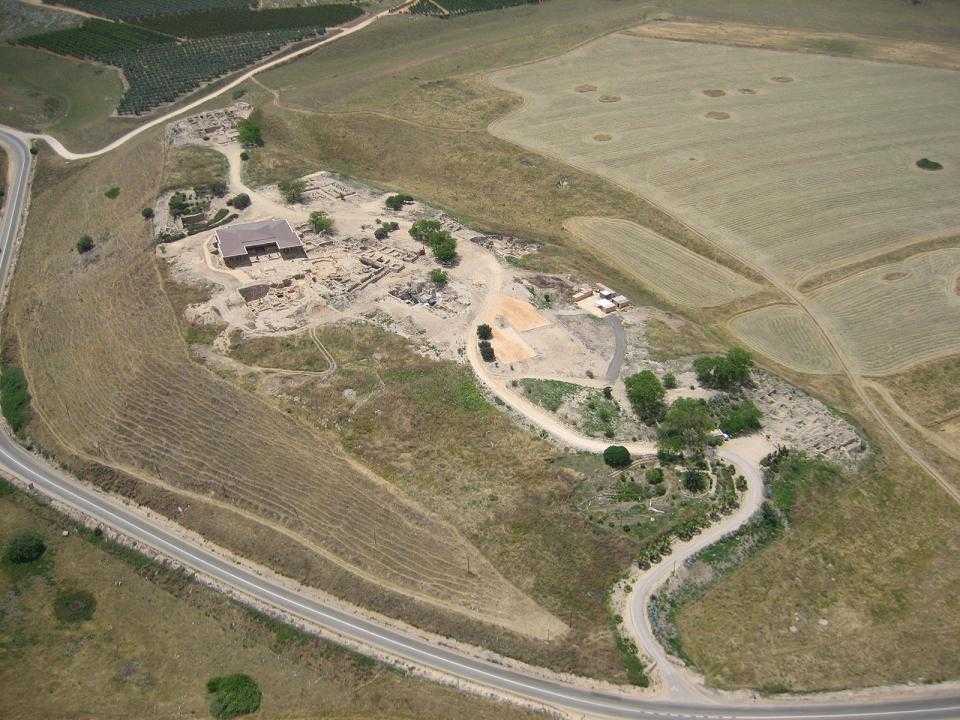 Josua 11: … [12] Und alle Städte dieser Könige, samt allen ihren Königen, nahm Josua ein und schlug sie mit der Schärfe des Schwertes und verbannte sie, so wie Mose, der Knecht des HERRN, geboten hatte. [13] Nur alle die Städte, die auf ihren Hügeln [ihren Tels] standen, verbrannte Israel nicht; ausgenommen Hazor allein,  das verbrannte Josua.
FB
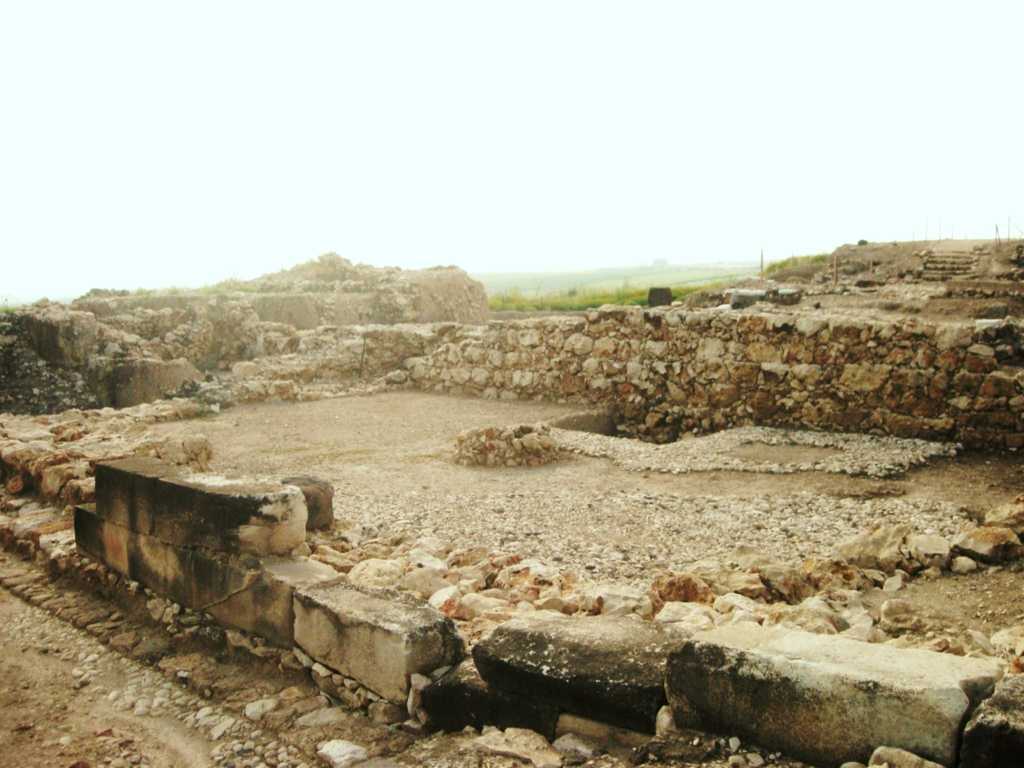 Mittelkanaanäische Zeit18. - 16. Jh. v. Chr.
RL
Palast von Jabin
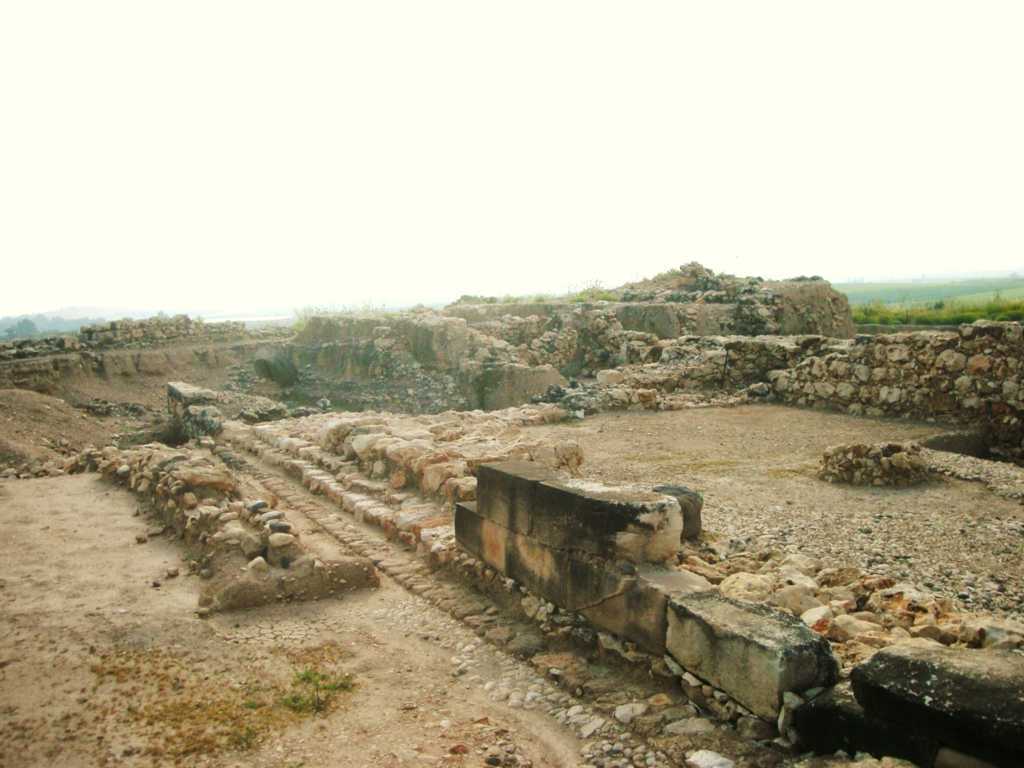 Mittelkanaanäische Zeit:
18. - 16. Jh. v. Chr.
Palast von Jabin
RL
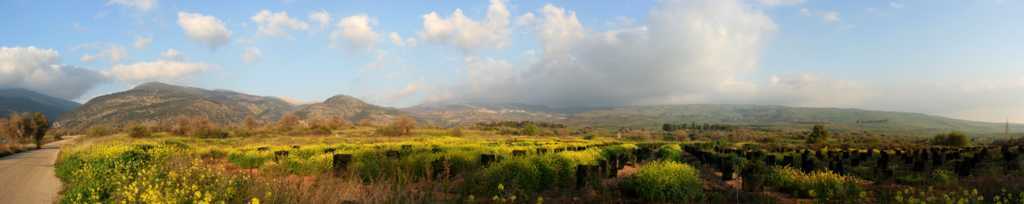 GNU 1.2 Beivushtang
Richter 4: [1] Und die Kinder Israel taten wiederum, was böse war in den Augen des HERRN; und Ehud war gestorben. [2] Da verkaufte sie der HERR in die Hand Jabins, des Königs der Kanaaniter, der zu Hazor regierte; und sein Heeroberster war Sisera, und er wohnte zu Haroscheth-Gojim.
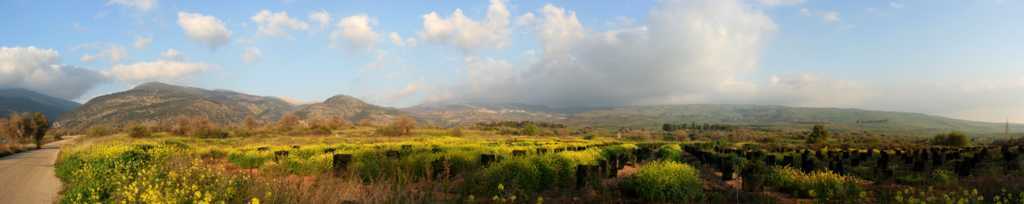 GNU 1.2 Beivushtang
Richter 4: [3] Und die Kinder Israel schrieen zu dem HERRN; denn er hatte neunhundert eiserne Wagen, und er bedrückte die Kinder Israel mit Gewalt zwanzig Jahre.  [4] Und Debora, eine Prophetin, die Frau Lappidoths, richtete Israel in selbiger Zeit.  [5] Und sie wohnte unter der Debora-Palme zwischen Rama und Bethel, auf dem Gebirge Ephraim; und die Kinder Israel gingen zu ihr hinauf zu Gericht.
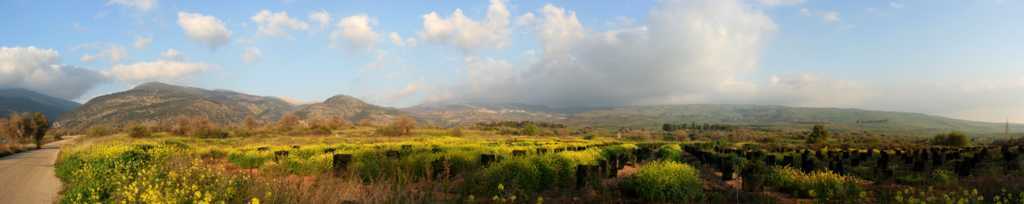 GNU 1.2 Beivushtang
Richter 4: [23] So beugte Gott an selbigem Tag Jabin, den König von Kanaan, vor den Kindern Israel.  [24] Und die Hand der Kinder Israel wurde fort und fort härter über Jabin, den König von Kanaan, bis sie Jabin, den König von Kanaan, ausgerottet hatten.
Tod Jabins: 1380 v. Chr.

Zerstörung des Palastes durch 
Grossbrand: 13. Jh.
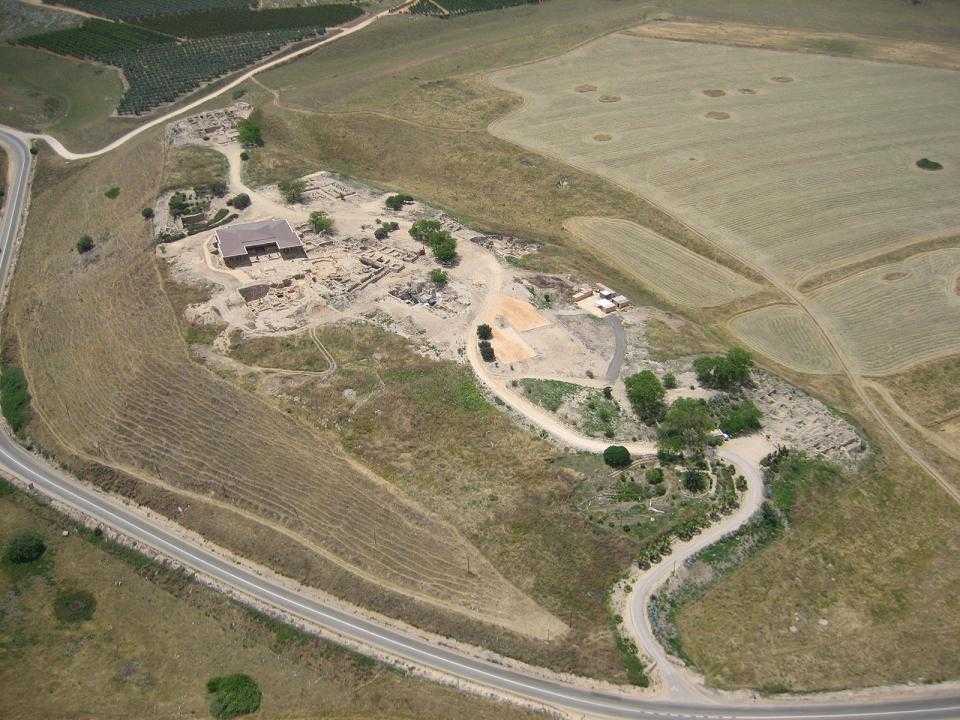 Palast aus Spätkanaanäischer
Epoche (16.-13. Jh.)
Palast aus Mittelkanaanäischer
Epoche (18.-16. Jh.)
FB
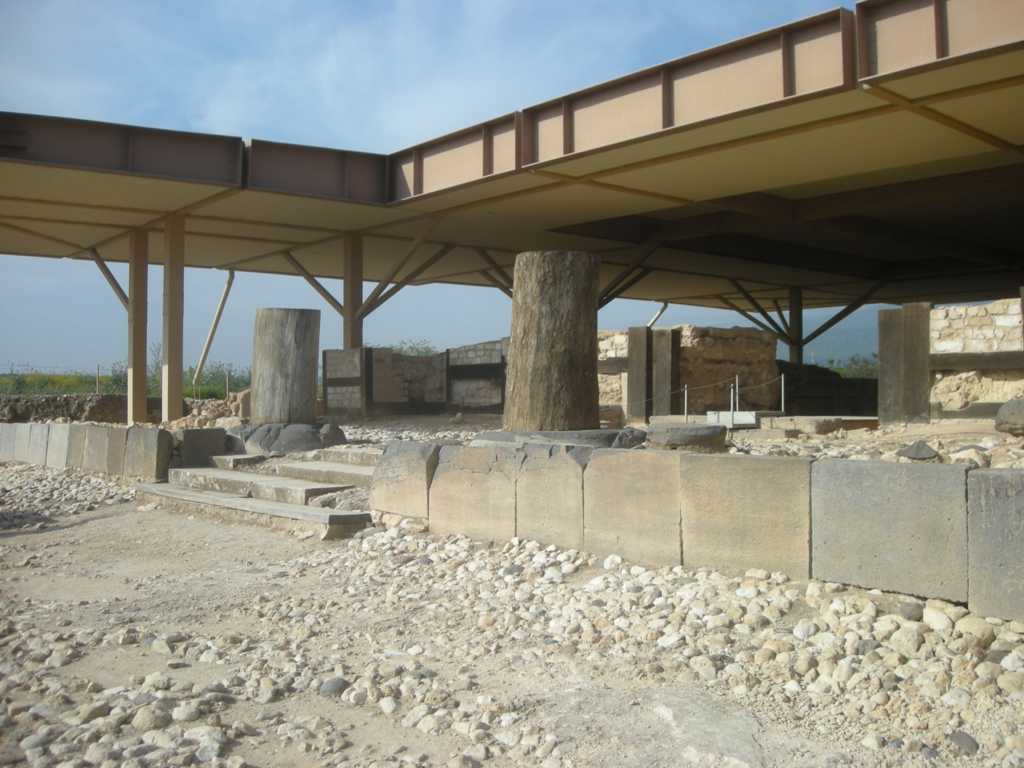 Spätkanaanäische Zeit16.-13. Jh.
Thronsaal
RL
Eingang
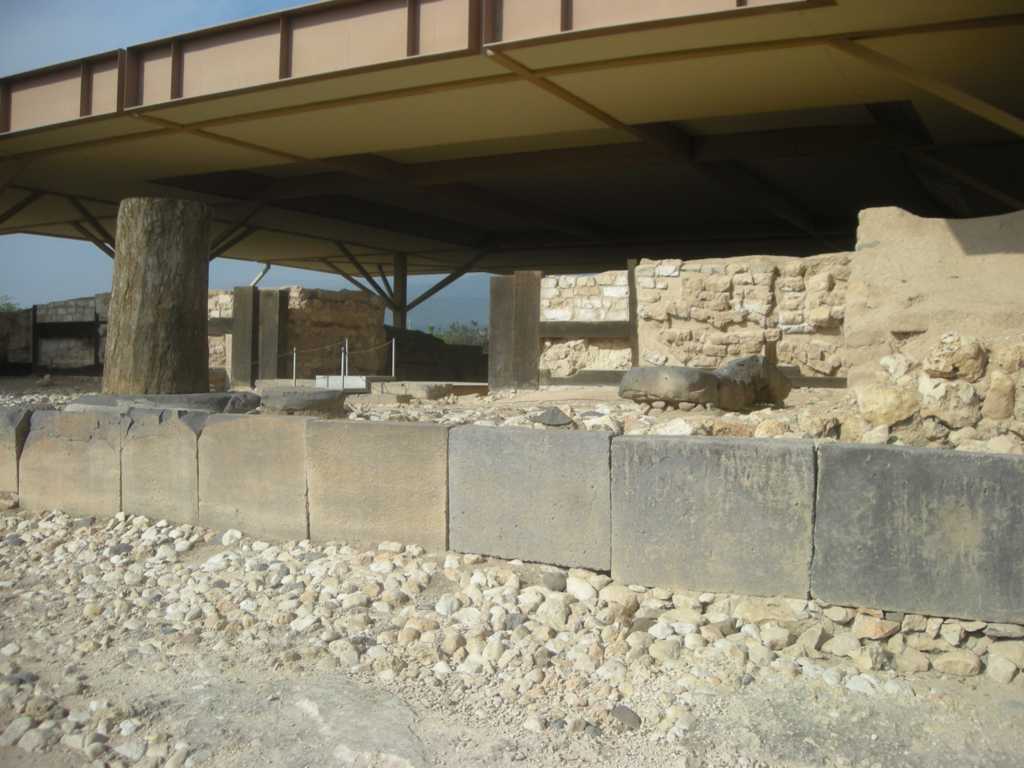 Spätkanaanäische Zeit16.-13. Jh.
RL
Lehmziegel
Holz
Basaltgestein
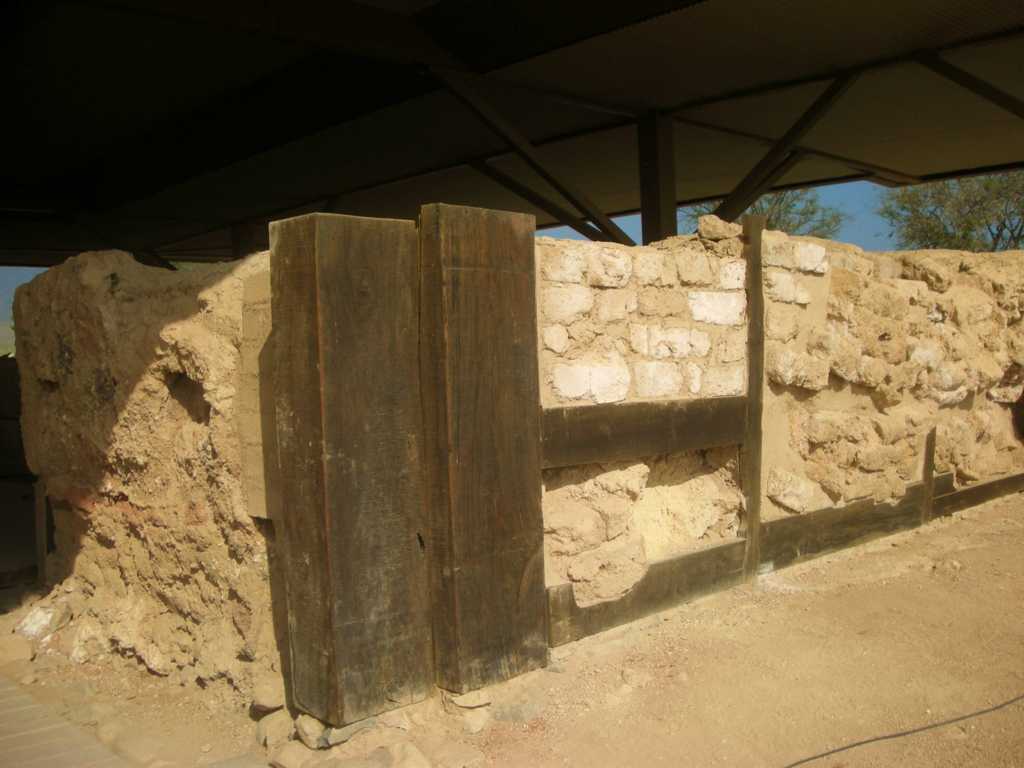 RL
Spätkanaanäische Zeit16.-13. Jh.
Lehmziegel
Holz
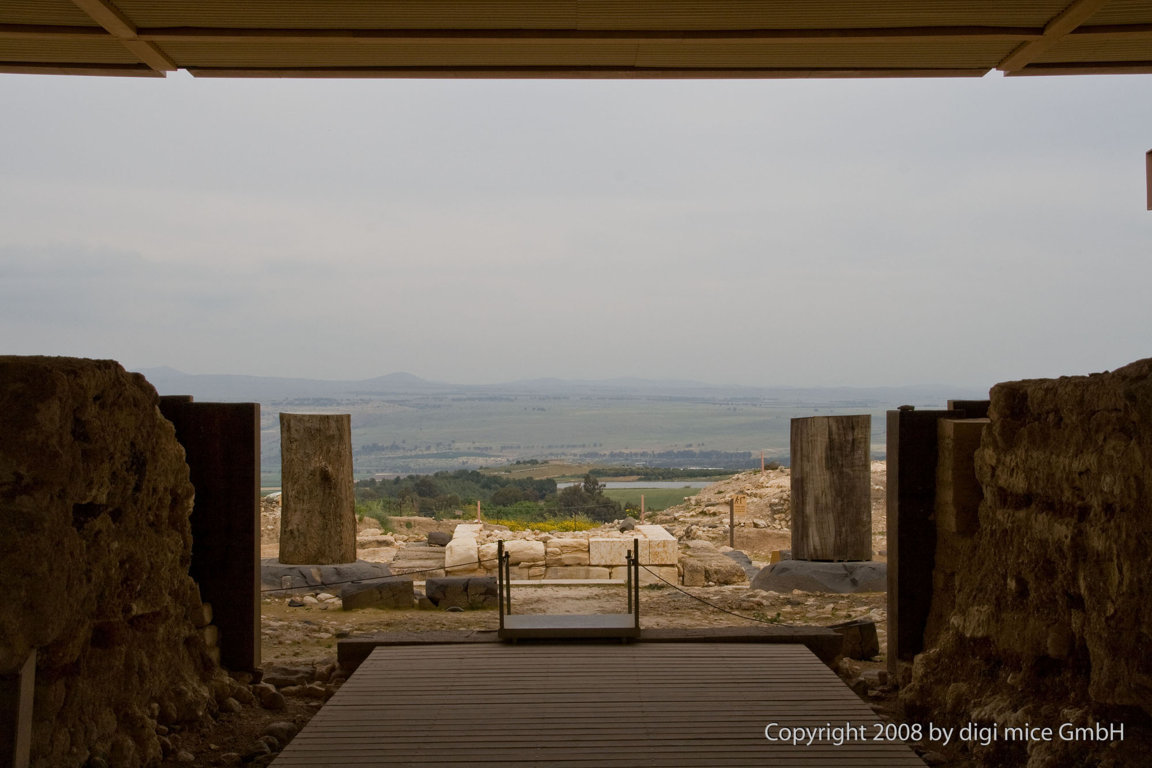 Blick aus dem Thronsaal
RL
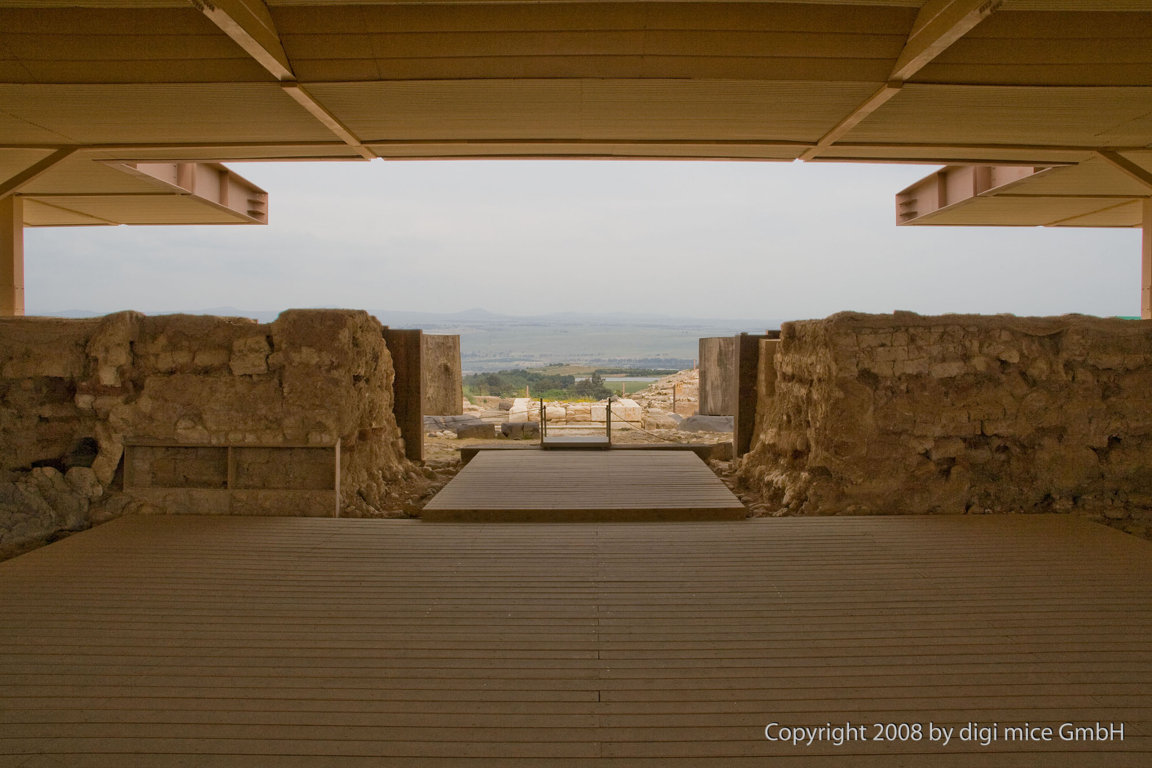 Im Thronsaal mit Holzfussboden
RL
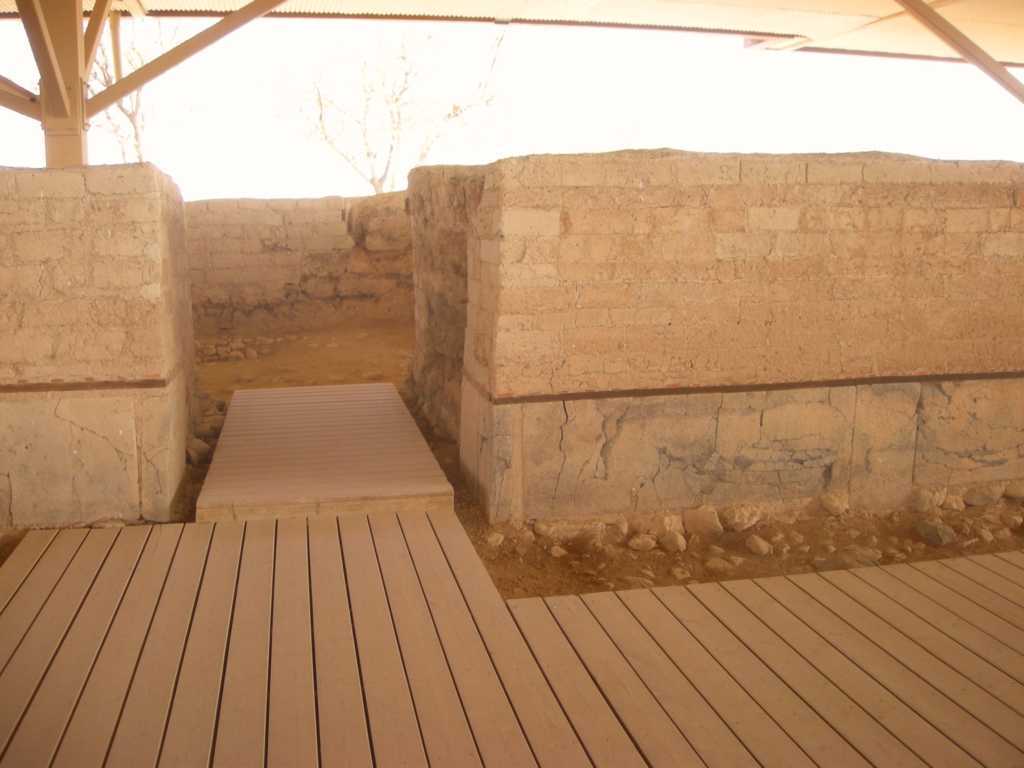 Seitenraum des Thronsaales
Lehmziegel
Zedernholz
Basalt
RL
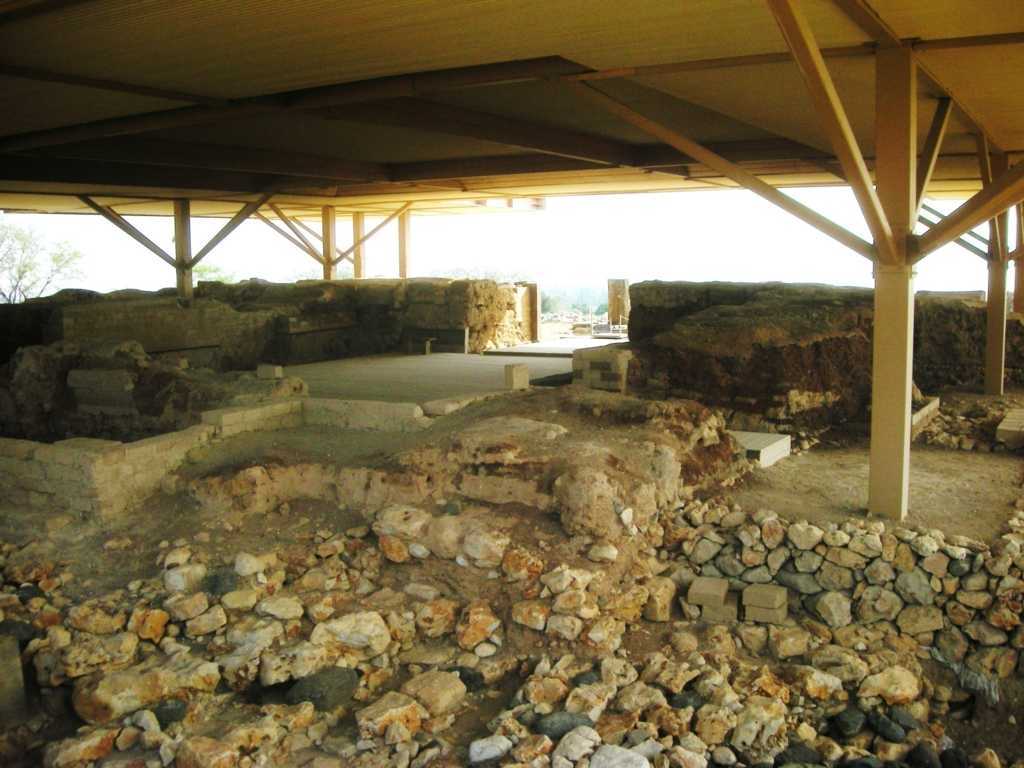 Blick von hinten
RL
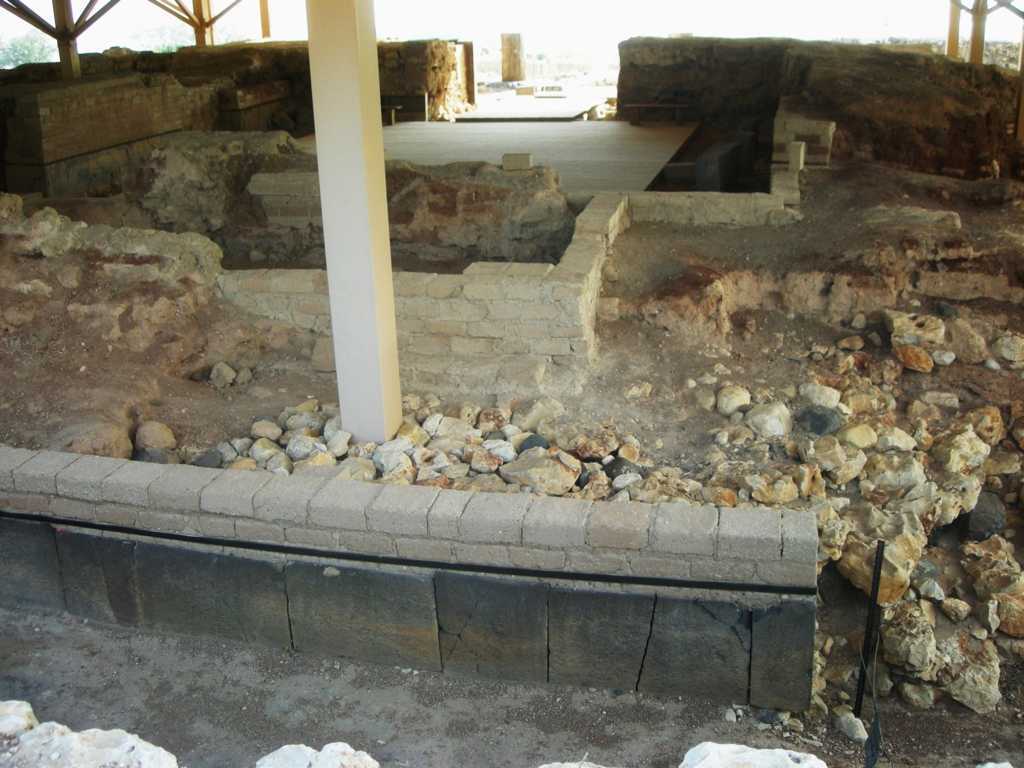 Blick von hinten
RL
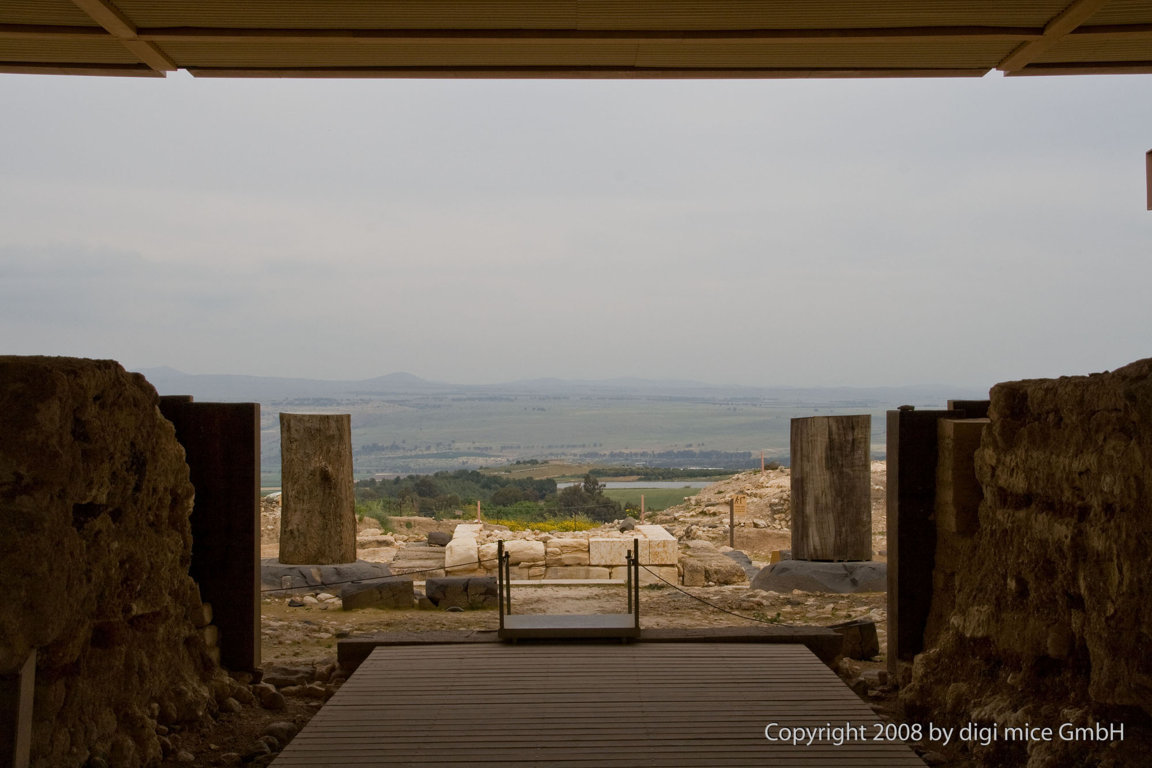 Blick aus dem Thronsaal
RL
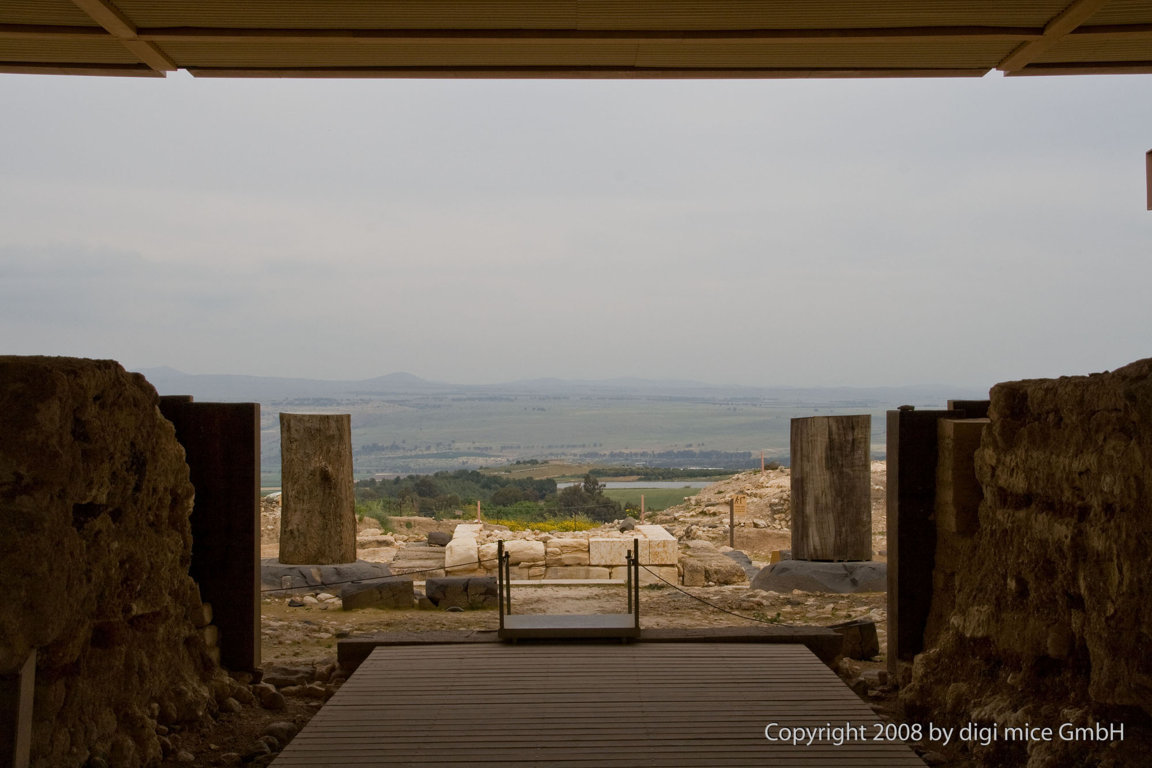 Blick aus dem Thronsaal
Höhe (bamah)
RL
Tel Dan
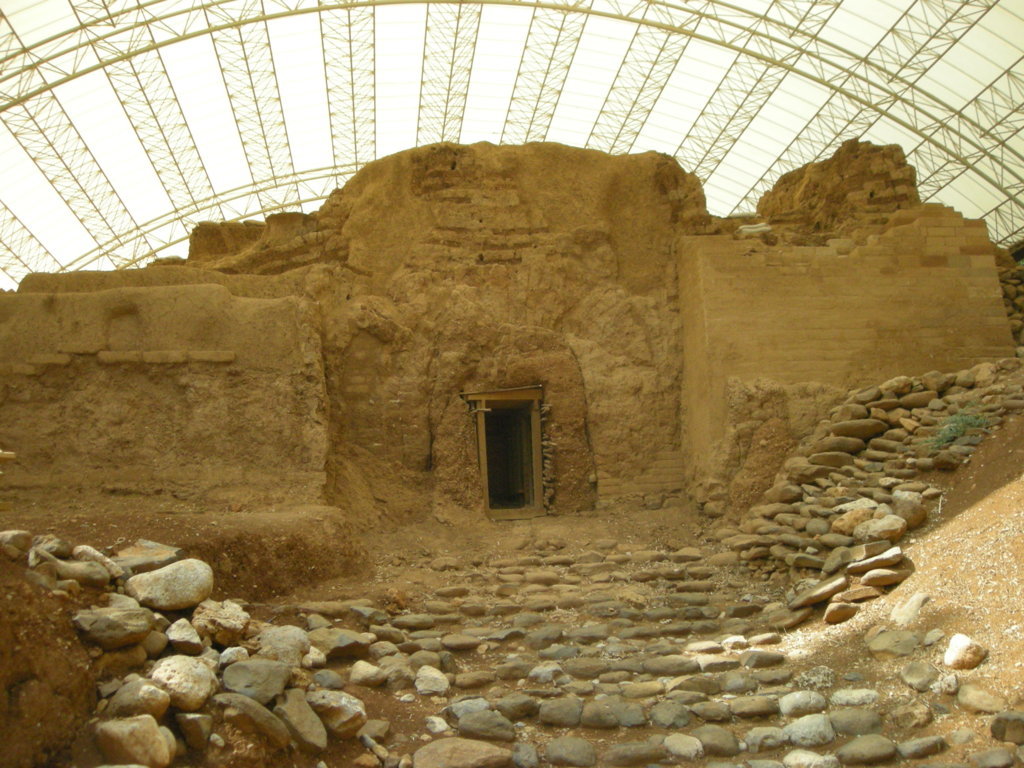 Das kanaanitische Stadttor, um 1700 v. Chr.
RL
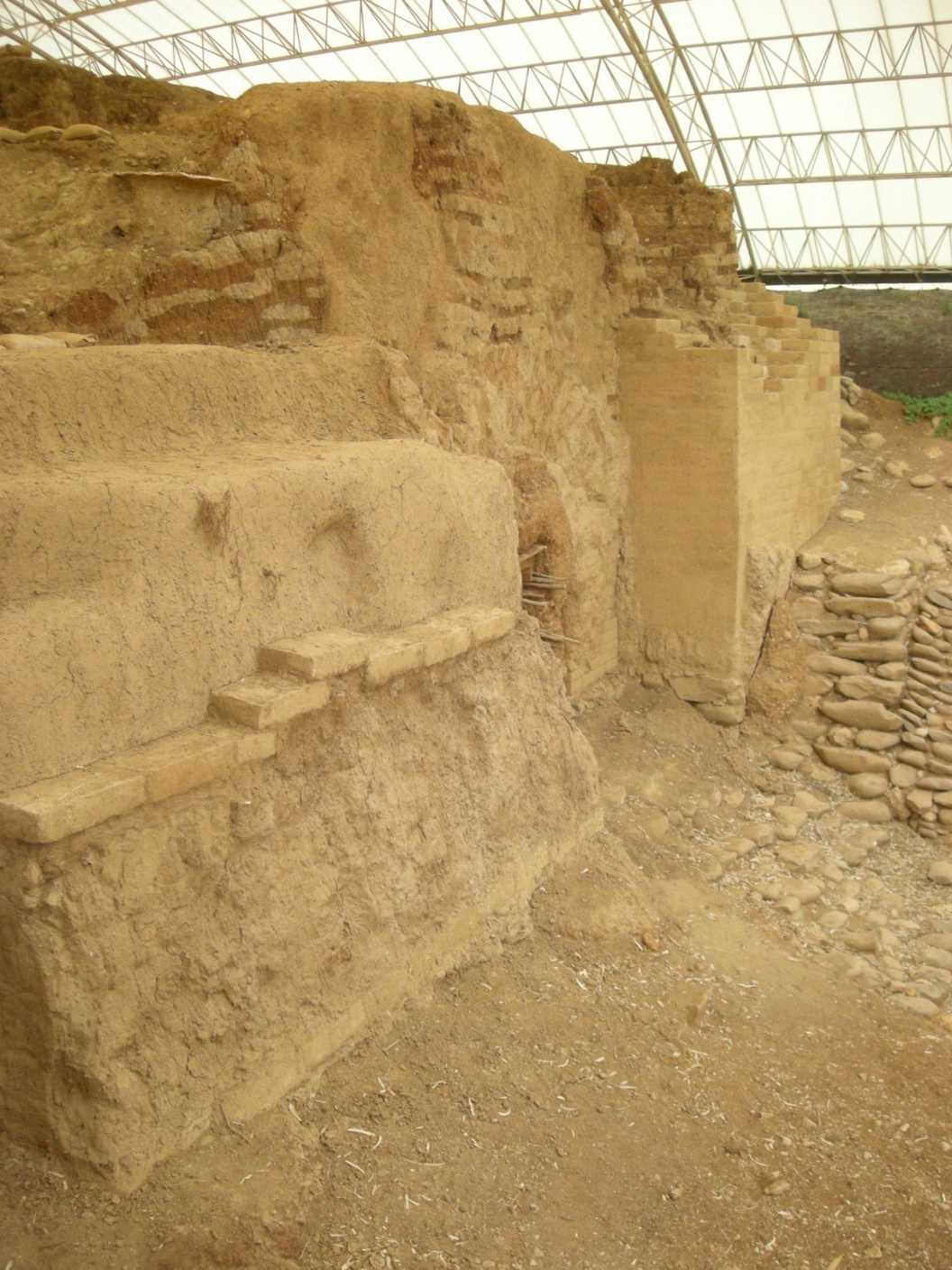 Eroberung durch Israel
Rich 18: 27 So nahmen sie, was Micha gemacht hatte, und den Priester, den er besaß. Und sie überfielen Laish, ein ruhiges und sicheres Volk, und schlugen es mit der Schärfe des Schwertes; und die Stadt verbrannten sie mit Feuer. 28 Und kein Erretter war da; denn die Stadt war fern von Zidon, und sie hatten nichts mit Menschen zu schaffen;
RL
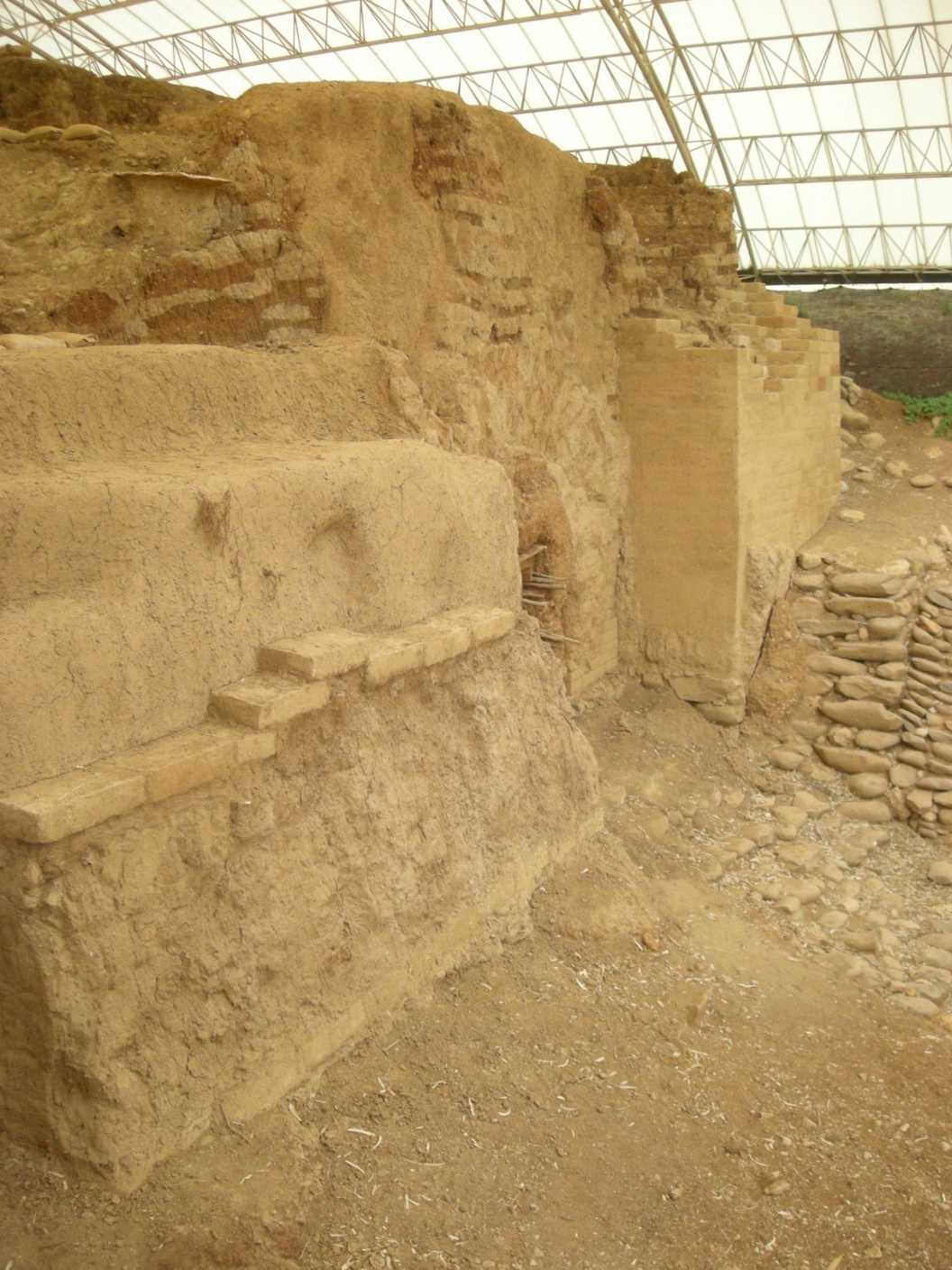 Eroberung durch Israel
und sie lag in dem Tale, das sich nach Beth-Rechob hin erstreckt. Und sie bauten die Stadt wieder auf und wohnten darin; 29 und sie gaben der Stadt den Namen Dan, nach dem Namen Dans, ihres Vaters, welcher dem Israel geboren wurde; dagegen war im Anfang Lais der Name der Stadt. -
RL
Enorme Ascheschicht: MB IIB-C: um 1560 v. Chr.
Salomo in Jerusalem
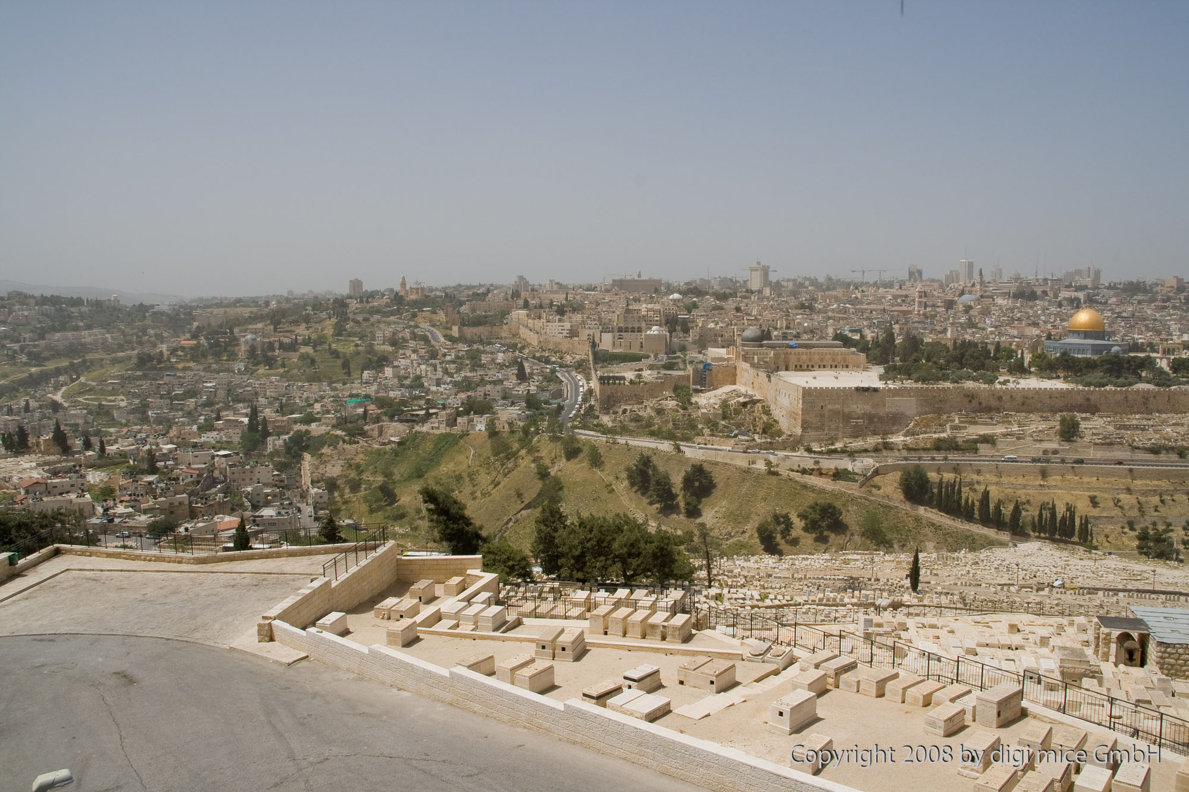 Wo befindet sich der Ophel?
Altstadt von Jerusalem
Tempelplatz
Davidsstadt
N
S
Kidrontal
Ophel:
2Chron 27,3; 33,14; 
Neh 3,26.27; 11,21; 
Jes 32,14
Ölberg
Wo befindet sich der Ophel?
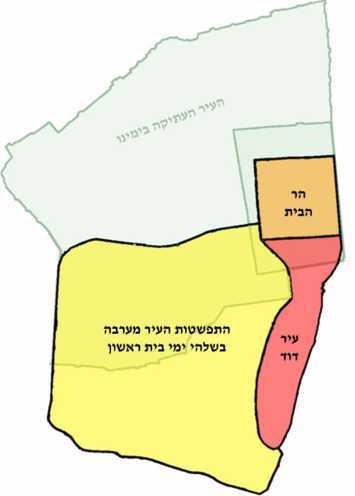 Altstadt von Jerusalem
Tempelplatz
Ophel
Davidsstadt
FB
Salomos Wassertor: 1015-975 v. Chr.
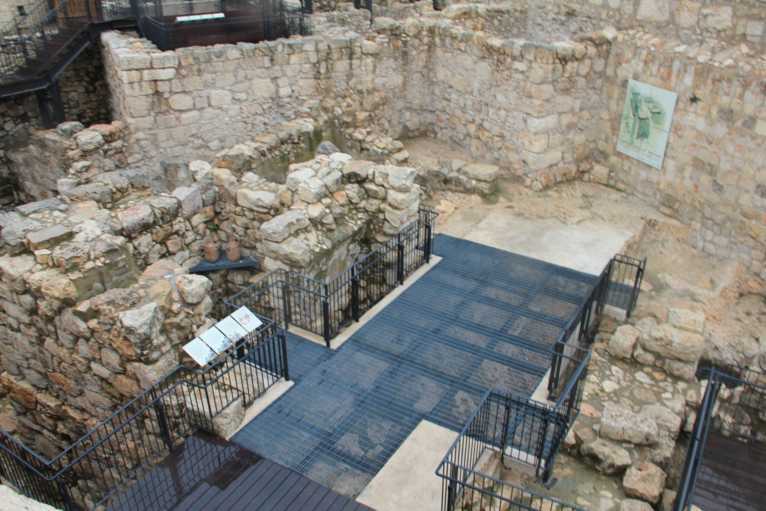 RL
Konsequente biblische Chronologie: Salomo (1016-976)
[Speaker Notes: Eilat Mazar: Discovering the Salomonic Wall in Jerusalem. Jerusalem 2011, S. 109.]
Salomos Wassertor: 1015-975 v. Chr.
Wassertor: 
Neh 3,26; 8,1.3.16; 12,37
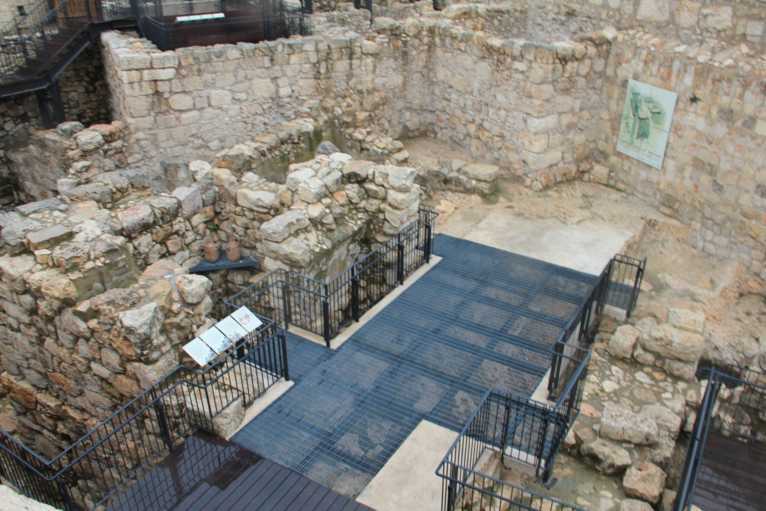 RL
Konsequente biblische Chronologie: Salomo (1016-976)
[Speaker Notes: Eilat Mazar: Discovering the Salomonic Wall in Jerusalem. Jerusalem 2011, S. 109.]
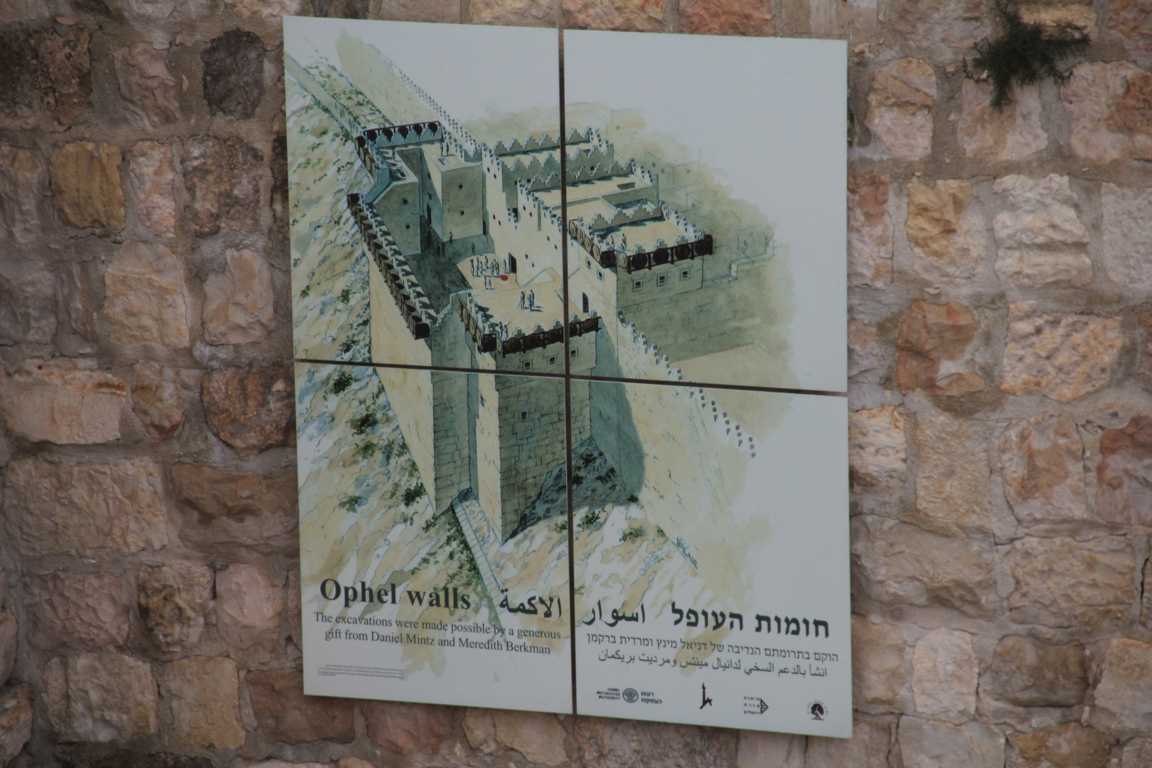 Salomos Wassertor: 1015-975 v. Chr.
RL
Konsequente biblische Chronologie: Salomo (1016-976)
[Speaker Notes: Eilat Mazar: Discovering the Salomonic Wall in Jerusalem. Jerusalem 2011, S. 109.
Anmerkung von Roger Liebi: Dieses Gemälde wurde an einem öffentlichen Platz in Jerusalem aufgenommen. Gemäss Schweizer Urheberrecht ist die Veröffentlichung eines solchen Bildes rechtens. In Ländern, wo dies rechtlich anders geregelt ist, müsste man dieses Bild aus der PPP löschen.]
Salomos Wassertor: 1015-975 v. Chr.
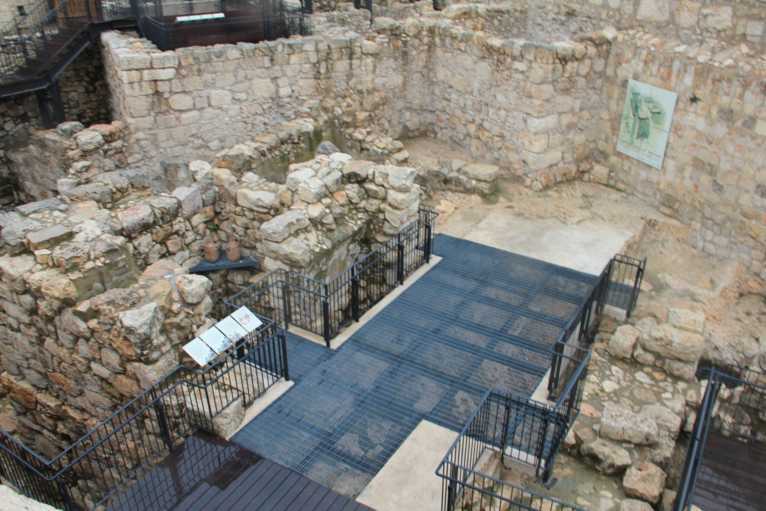 RL
Konsequente biblische Chronologie: Salomo (1016-976)
[Speaker Notes: Eilat Mazar: Discovering the Salomonic Wall in Jerusalem. Jerusalem 2011, S. 109.]
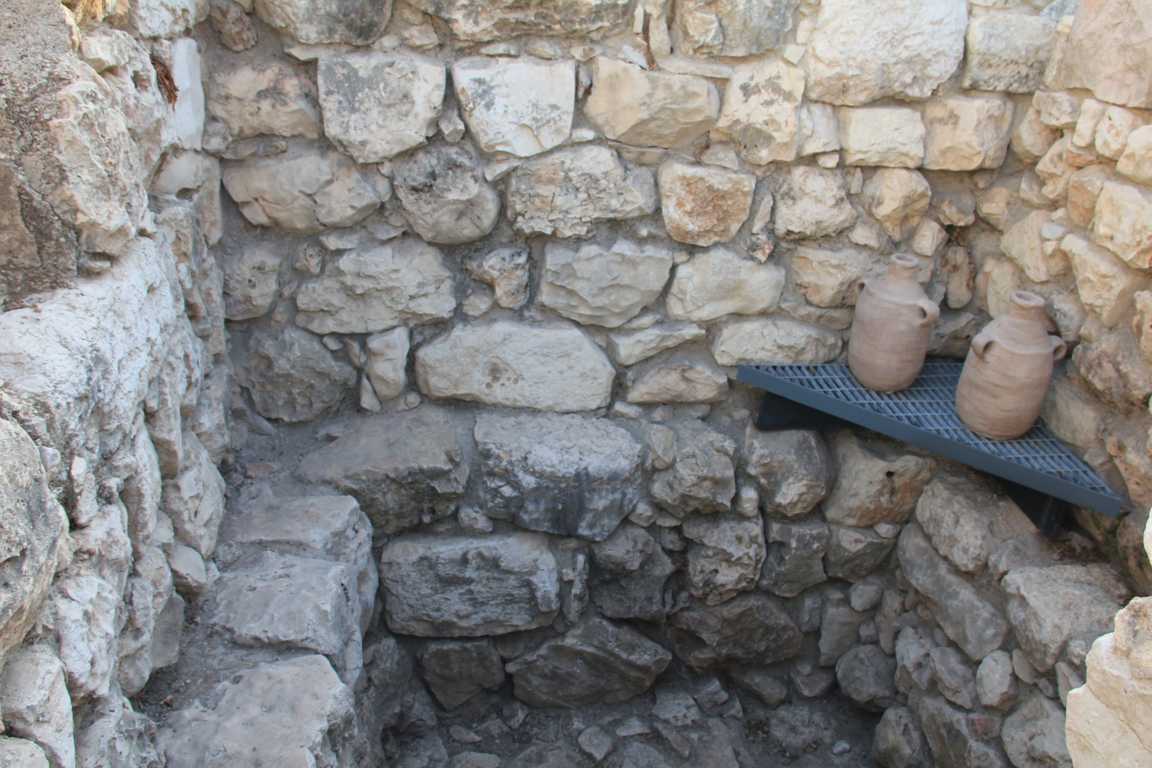 Salomos Wassertor: 1015-975 v. Chr.
RL
Wächterzelle des Wasserstores)
[Speaker Notes: Eilat Mazar: Discovering the Salomonic Wall in Jerusalem. Jerusalem 2011, S. 109.]
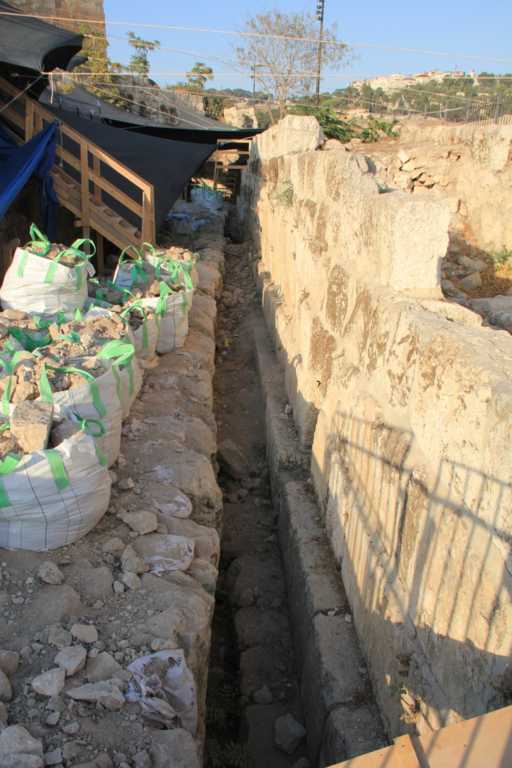 Salomos Stadt-mauer
RL
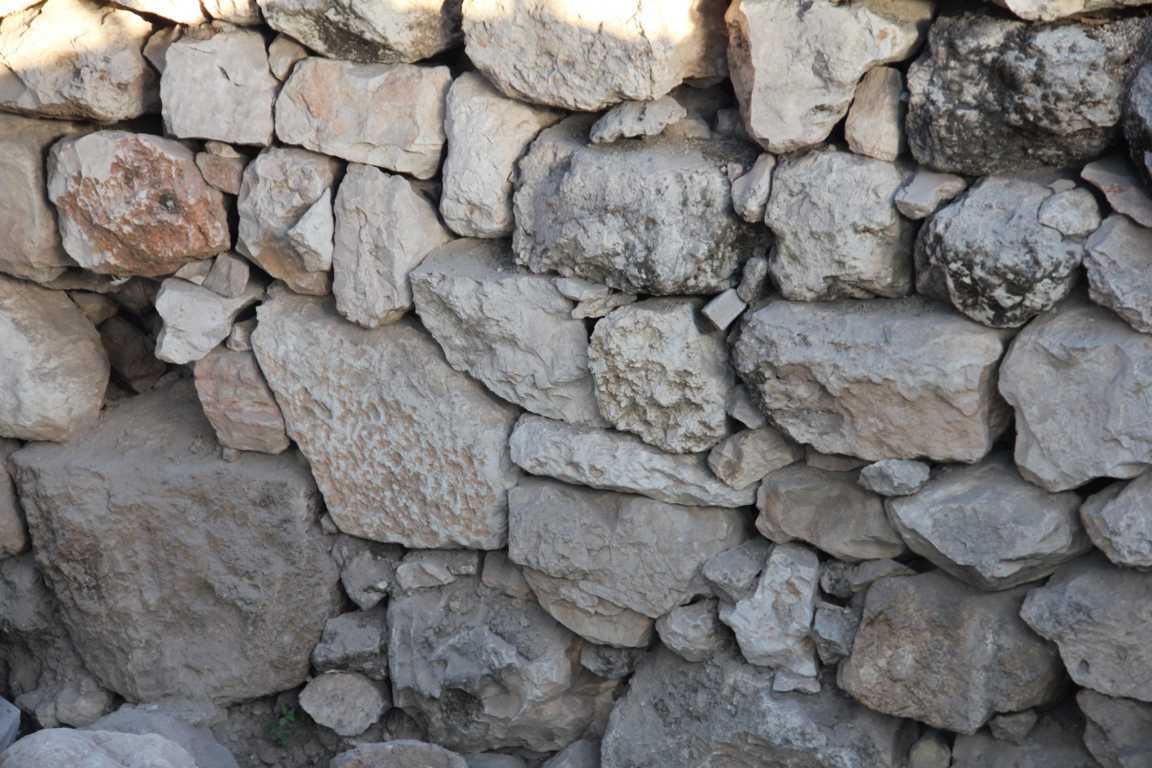 Salomos „gerade Mauer“
RL
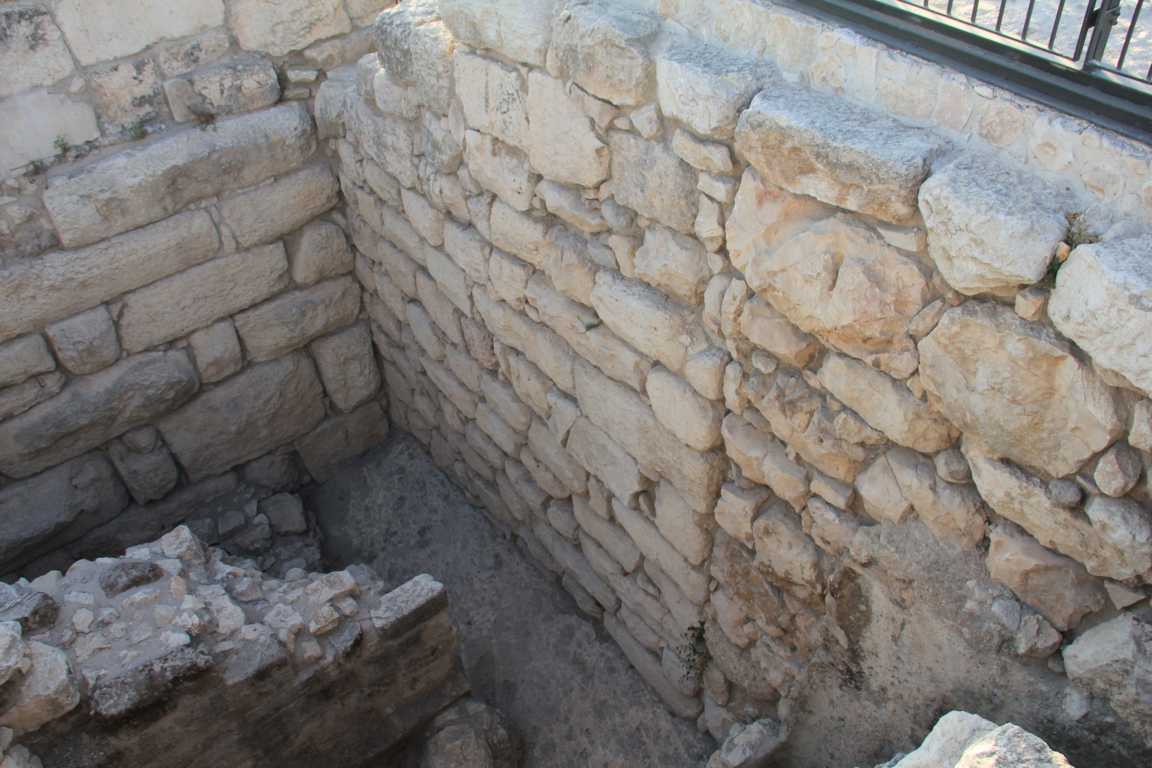 Bäckerei und Stadtmauer
RL
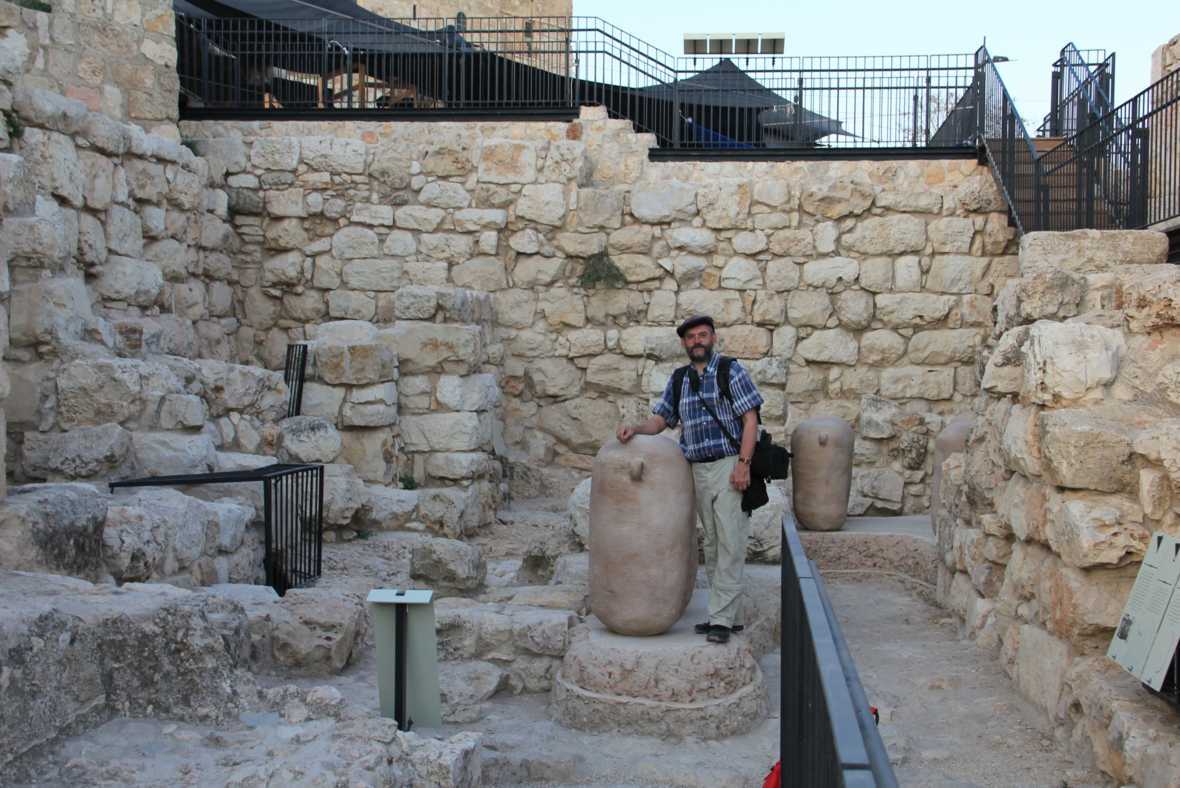 Salomos königliche Bäckerei
RL
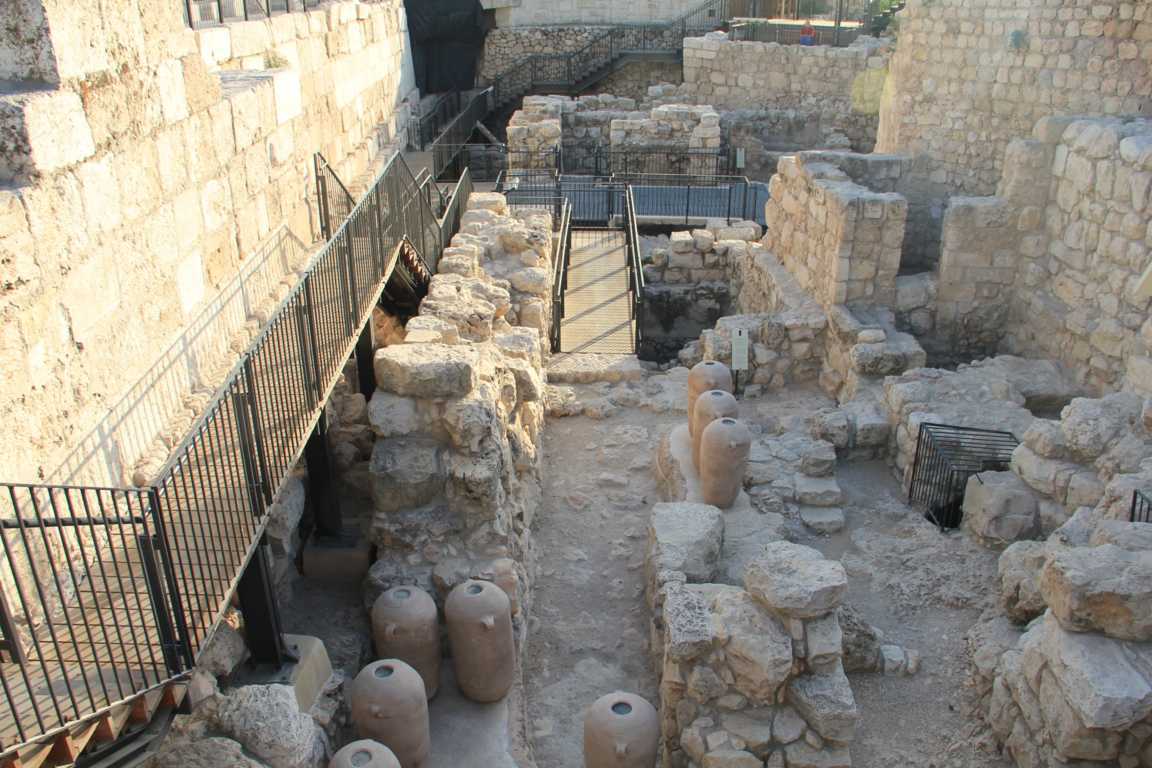 Salomos königliche Bäckerei
RL
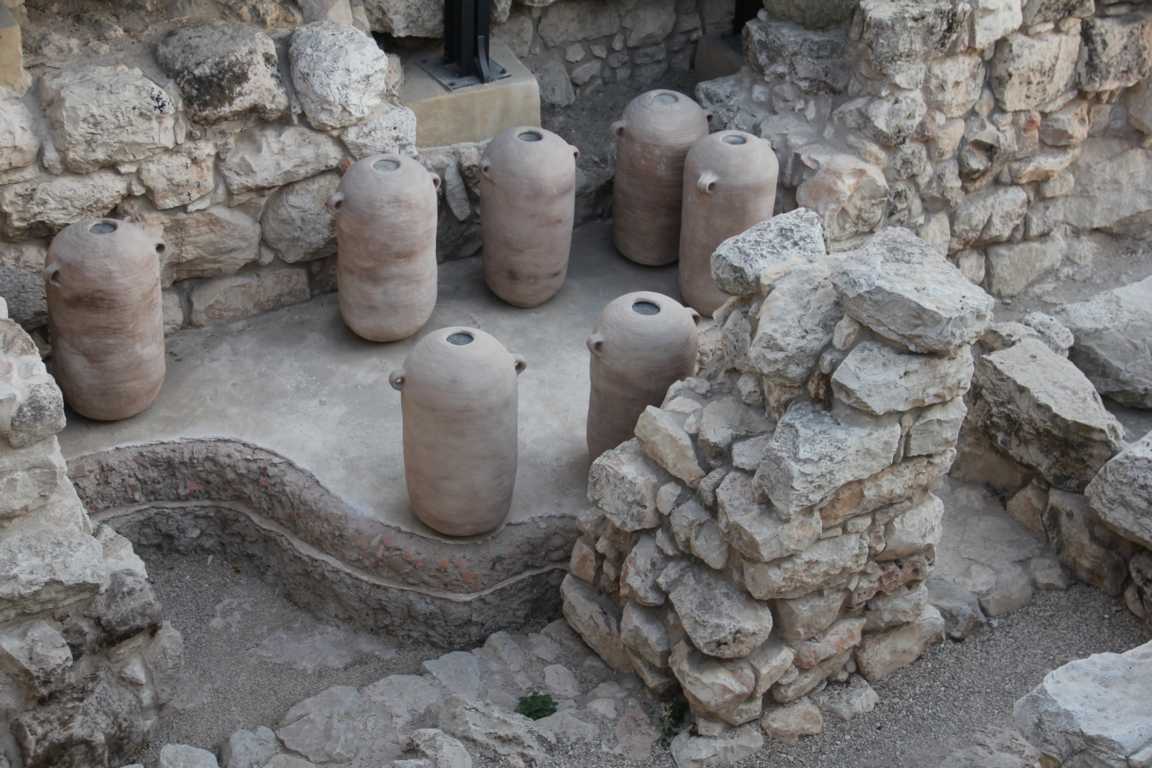 Salomos königliche Bäckerei
RL
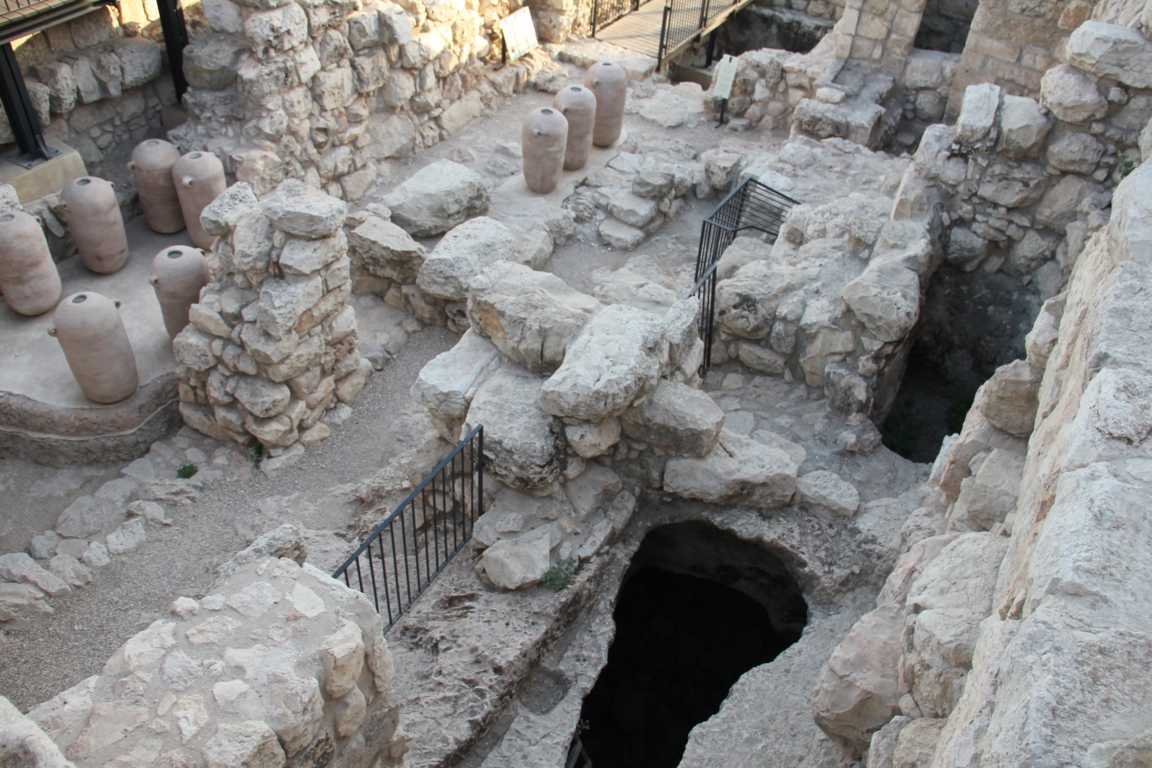 Salomos königliche Bäckerei
RL
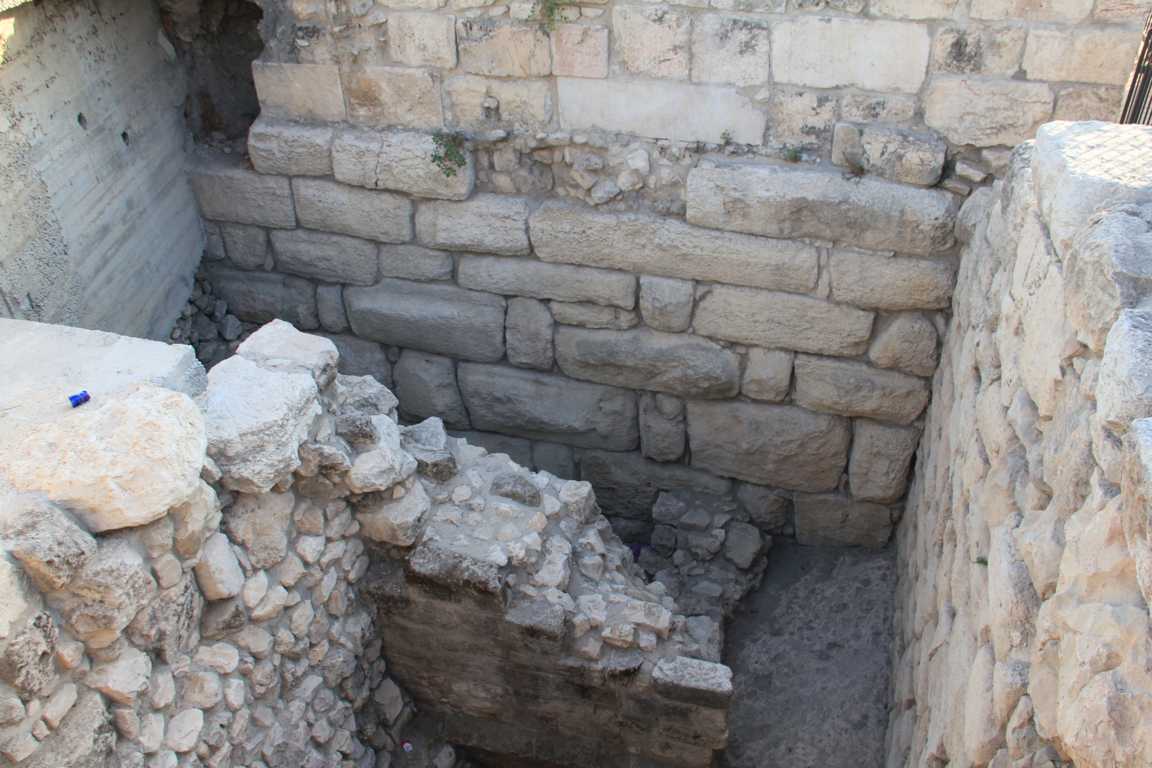 Ussiahs Befestigungsturm
RL
Ussijah: 810-759 v. Chr.
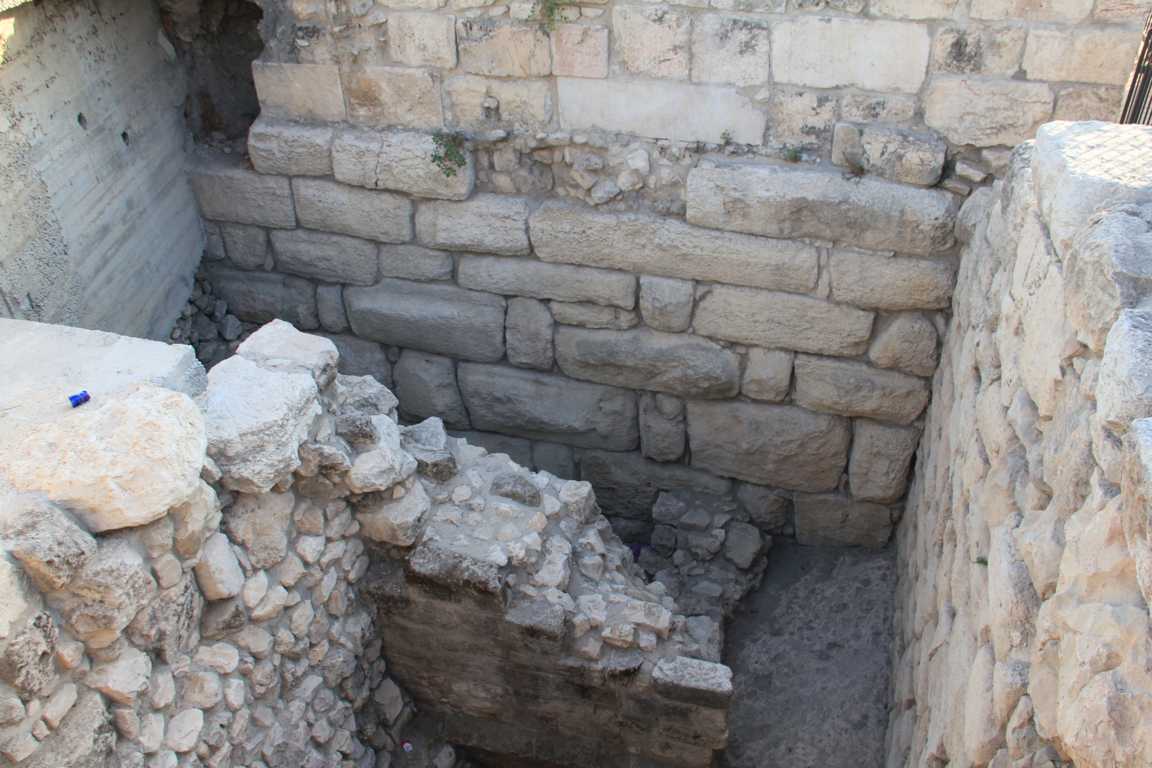 Ussiahs Befestigungsturm
2Chron 26,9: 9 Und Ussija baute Türme in Jerusalem auf dem Ecktor und auf dem Taltor und auf dem Winkel, und befestigte sie.
RL
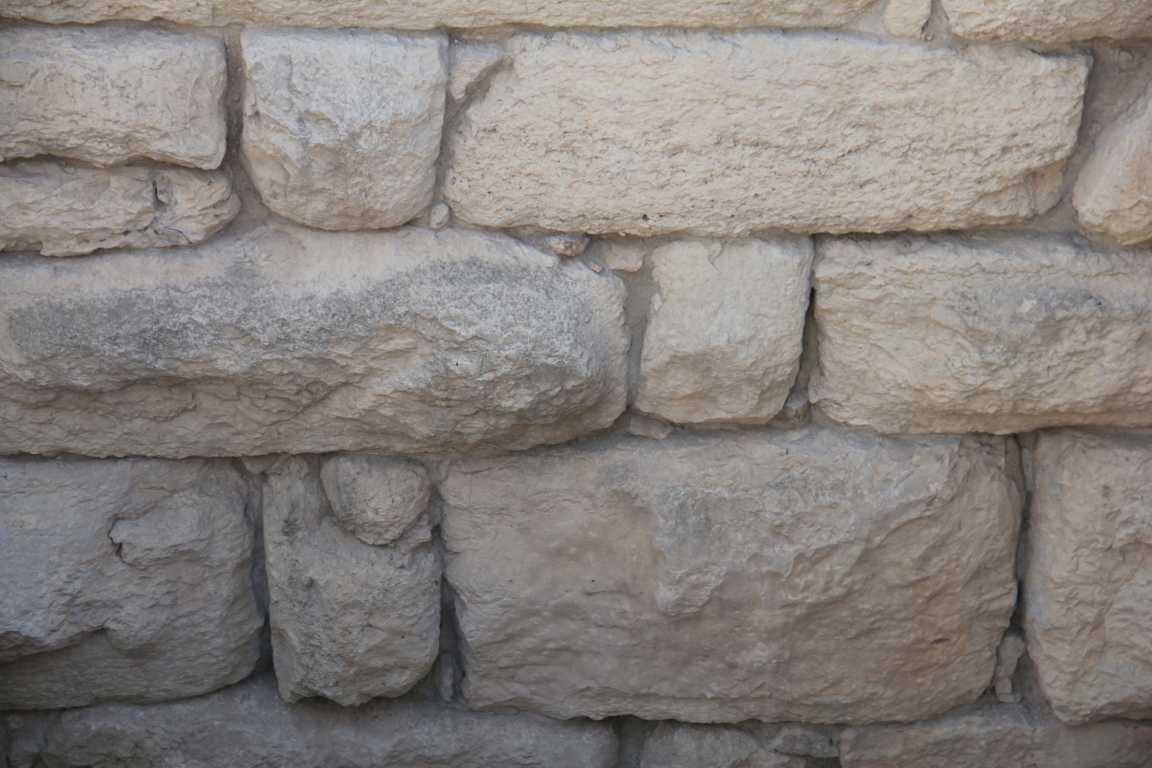 Ussijahs Befestigungsturm
RL
Hiskia und sein Tunnel
2Kön 20,20: Und das Übrige der Geschichte Hiskias, und alle seine Macht, und wie er den Teich und die Wasserleitung gemacht und das Wasser in die Stadt geleitet hat, ist das nicht geschrieben in dem Buche der Chronika der Könige von Juda?
Hiskia-Tunnel: 700 v. Chr.
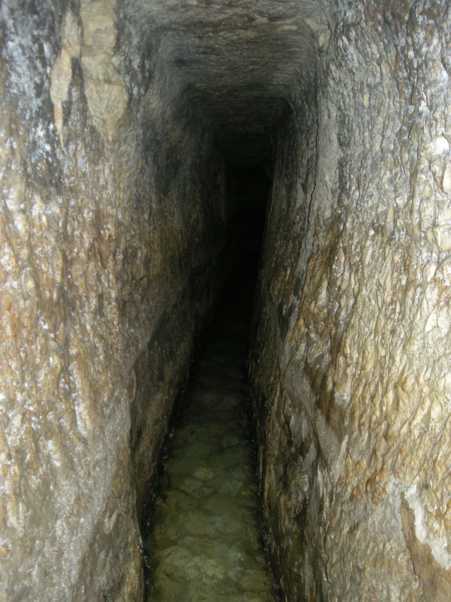 RL
Konsequente biblische 
Chronologie:
Hiskia: 727-698 v. Chr.
[Speaker Notes: http://www.factum-magazin.ch/wFactum_de/natur/Archaeologie/Siloah_Tunnel.php]
Quelle
Ausgang
Unterer Siloateich
Verbindung
Hiskia-Tunnel
RL
RL
Hiskia-Tunnel
RL
RL
Hiskia-Tunnel
Kanal von der Gihon-Quelle führt das Wasser direkt in die Stadt hinein (entdeckt 1839 von E. Robinson)
S-förmig, 533m lang, durch den karstigen Felsen hindurch, Höhe: zwischen 1,5m - 5m, Breite: zwischen 55cm - 65cm
von beiden Seiten her gegraben, Höhe des Felsens über dem Kopf: ca. 45m, Gefälle: ca. 2m
Hiskia-Tunnel
Hiskia-Tunnel
Hiskia-Tunnel
RL
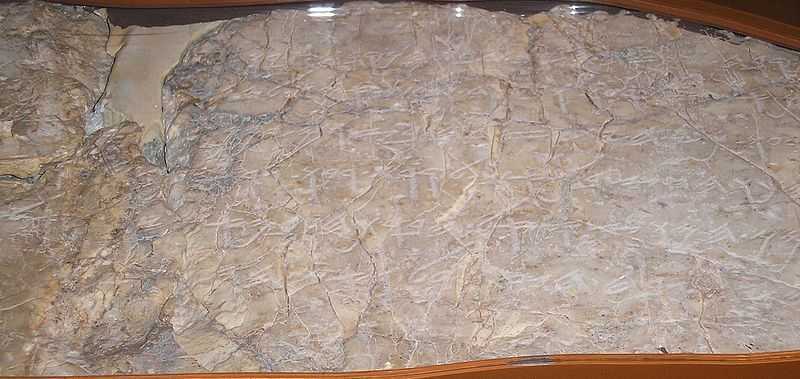 Originale Inschrift aus dem Archäologischen Museum 
in Istanbul
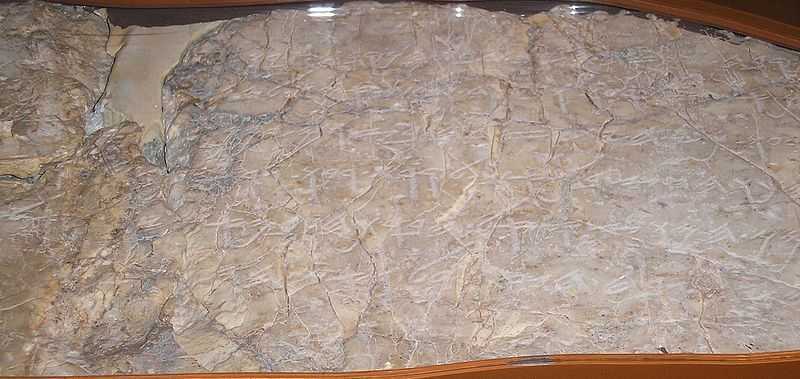 RL
Hiskia-Tunnel
PL
RL
Hiskia-Inschrift (entdeckt 1880): [Dies] war der Durchbruch: Und dies war die Angelegenheit mit dem Durchbruch: Als die Gräber noch die Hacke schwangen, ein jeder in Richtung seines Kollegen, und als noch 3 Ellen zu durchgraben waren, da wurde die Stimme eines jeden, der zu seinem Kollegen rief, gehört, denn es gab einen Spalt im Fels, von Süden und von Norden. Und am Tag des Durchbruchs schlugen die Gräber, ein jeder in Richtung seines Kollegen, Hacke gegen Hacke, und da flossen die Wasser von der Quelle zum Teich über eine Länge von 1200 Ellen. (Übers. RL)
Oberer Siloa-Teich
RL
Die strikte 
biblische Chronologie
im Test der
modernen Archäologie
Bibel - Archäologie
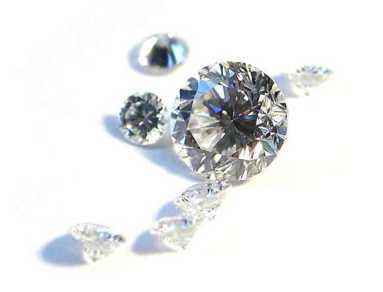 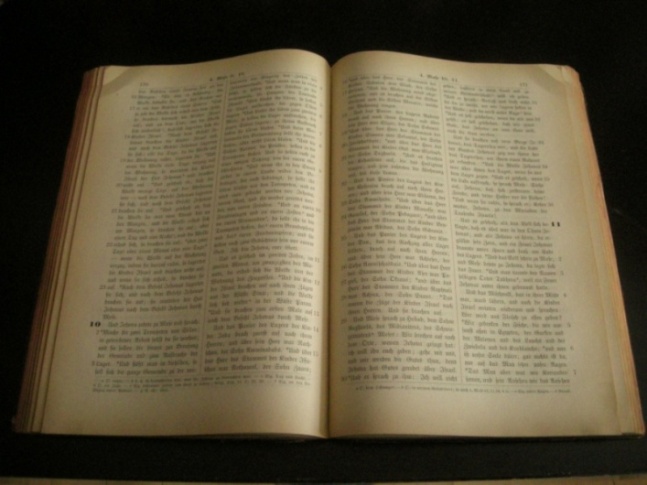 RL
Mario Sarto GNU 1,2 or later
Die 4 x 70 Jahrwochen in der Geschichte Israels
1. Die Entstehung Israels (Abraham - Exodus)
2. Einleben im Land (Exodus - 14. Jahr. Salomos)
3. Abfall, Gericht und Wiederherstellung (14. Jahr Salomos – 445 v. Chr.)
4. Das Kommen des Messias (445 v. Chr. – Millennium)
Im 480. Jahr
FB
1Kön 6,1: Und es geschah im 480. Jahr nach dem Auszug der Kinder Israel aus dem Land Ägypten, im vierten Jahr der Regierung Salomos über Israel, im Monat Siw, das ist der zweite Monat, da baute er dem HERRN das Haus.
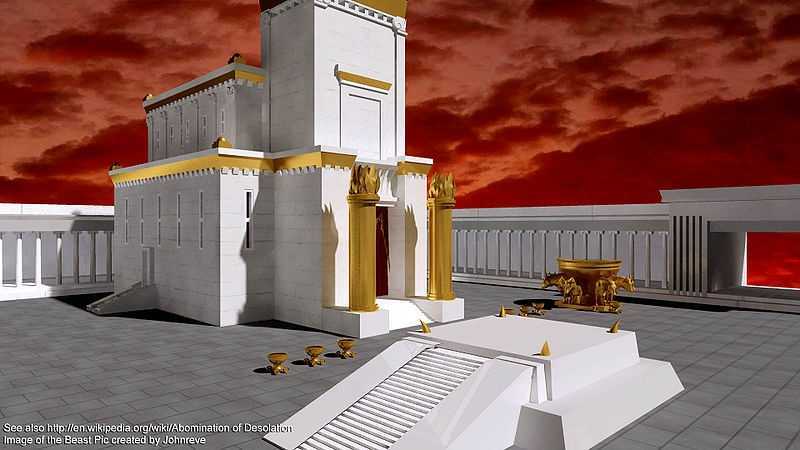 Die 4 x 70 Jahrwochen in der Geschichte Israels
1Kön 6,1: 4. Jahr Salomos (1012 v. Chr.) = 480. Jahr nach dem Auszug aus Ägypten  14. Jahr Salomos (1002 v. Chr.) = 490. Jahr  Exodus bis 14. Jahr Salomos = 1606 – 1002 = 604 
 
  604 - 114 (Gewaltherrschaft) = 490
1. Geburt Abrahams bis Exodus: Entstehung Israels
2111 – 1606 = 505 
 Von Abrahams Heirat mit Hagar bis zur Geburt des verheissenen Samens (Isaak) vergingen 15 Jahre (1Mo 16,3; 21,5). Dies war eine Geschichte des Unglaubens und der Sünde. Gott sprach 14 Jahre lang nicht mehr mit Abraham (1Mo 16,3 – Anfang von 1Mo 17 = 14 Jahre zwischen den Kapiteln; 99 – 85 = 14). 

 505 – 15 = 490
2. Exodus bis 14. Jahr von Salomo: Besitz des Landes
1606 – 1002 = 604 
 
 604 – 114 = 490
3. 14. Jahr Salomos bis 445 v. Chr.: Gericht, Abfall und Wiederherstellung
445 v. Chr. = Beginn des Wiederaufbaus der Stadt Jerusalem unter Nehemia = Beginn der 70 Jahrwochen Daniels (Dan 9,24-27)
 
1002 – 445 = 557  Gefangenschaft in Babylonien: 606 – 539 = 67 
 
 557 – 67 = 490
4. Vom Wiederaufbau Jerusalems bis zum Millennium: Das Kommen des Messias
Dan 9:  24 Siebzig Jahrwochen sind über dein Volk und über deine heilige Stadt bestimmt, um die Übertretung zum Abschluß zu bringen und den Sünden ein Ende zu machen, und die Ungerechtigkeit zu sühnen und eine ewige Gerechtigkeit einzuführen, und Gesicht und Propheten zu versiegeln, und ein Allerheiligstes zu salben.
Quellen und Bildlizenzen
Informationen bezüglich der CC Lizenzen:
	http://en.wikipedia.org/wiki/Creative_Commons
GNU = GNU 1.2 or later 

Genaue Information zur Lizenz GNU FDL:
http://en.wikipedia.org/wiki/Wikipedia:Text of_the_GNU_Free_Documentation_License
FB = Freies Bild (public domain)RL = Roger LiebiBibelzitate: Elberfelder 1905 (leicht überarbeitet von RL)